Biopsy Evaluation of Inflammatory Bowel Disease:Diagnosis, Differentials, and Dysplasia
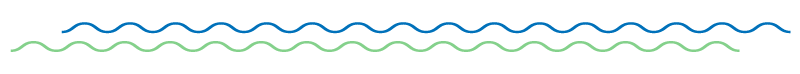 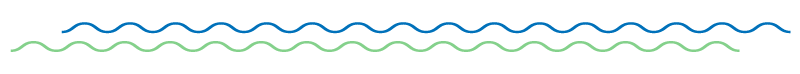 Raul S. Gonzalez, MD
Emory University Hospital
Disclosure of Relevant Financial Relationships
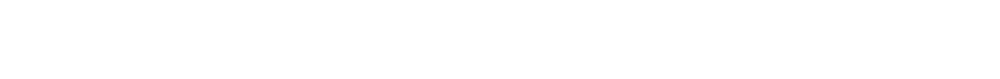 I have done consulting work for
Astellas Pharma Inc
Bristol Myers Squibb
GlaxoSmithKline
Vertex Pharmaceuticals
No information related to these activities will be discussed in this talk
RDC Nº 96/08 da ANVISA
Diagnosing Inflammatory Bowel Disease on Bx
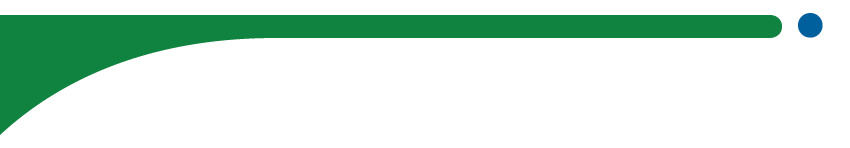 When I see colitis on biopsy, my main question is always
Is it IBD?

Subtyping IBD (ulcerative colitis vs. Crohn disease, +/- indeterminate) can be hard enough on resection
I’m not brave enough to attempt it on biopsy
Ulcerative Colitis vs. Crohn Disease: Challenges
UC can be patchy!
	Treated disease
	“Cecal patch”
UC can have granulomas
	Crypt-rupture granulomas, that is
Rare upper GI tract involvement in UC
	Usually duodenitis
Unusual overlap forms exist
	“UC-like CD” and etc.
New DX of IBD on Biopsy: Activity
Usually want to see both activity and chronicity

Activity = neutrophils
Various severity criteria have been proposed
	Minimal = barely found one neutrophil
	Mild = scattered neutrophils in epithelium or lamina propria
	Moderate = crypt abscesses
	Severe = ulceration
New DX of IBD on Biopsy: Chronicity
Expanded lamina propria chronic inflammatory infiltrate
Crypt lift-off with basal plasmacytosis
Paneth cell metaplasia distal to splenic flexure
Crypt dropout/atrophy
Crypt distortion/branching

All features helpful; none hugely sensitive or specific
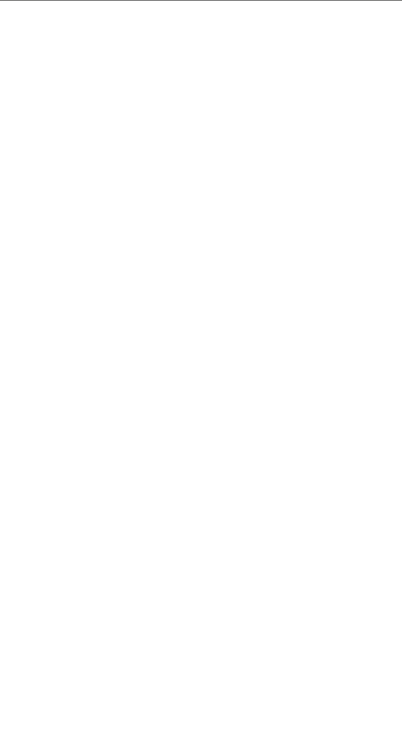 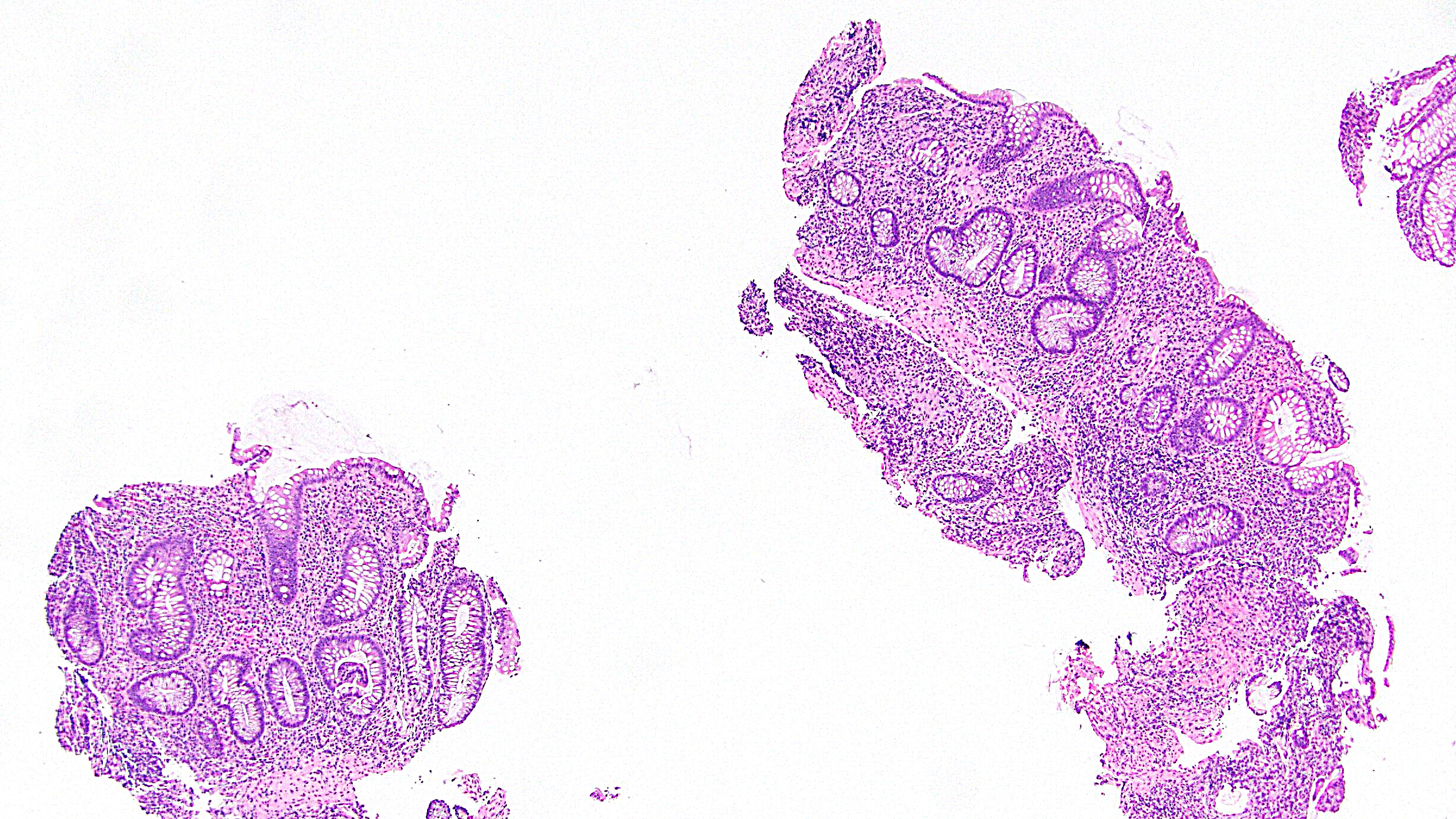 UC on biopsy
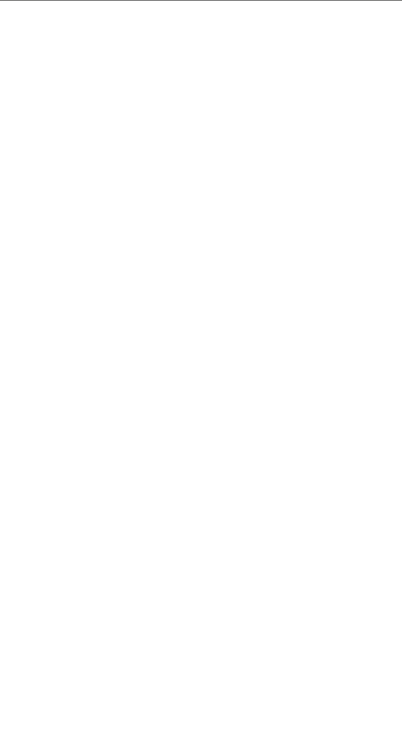 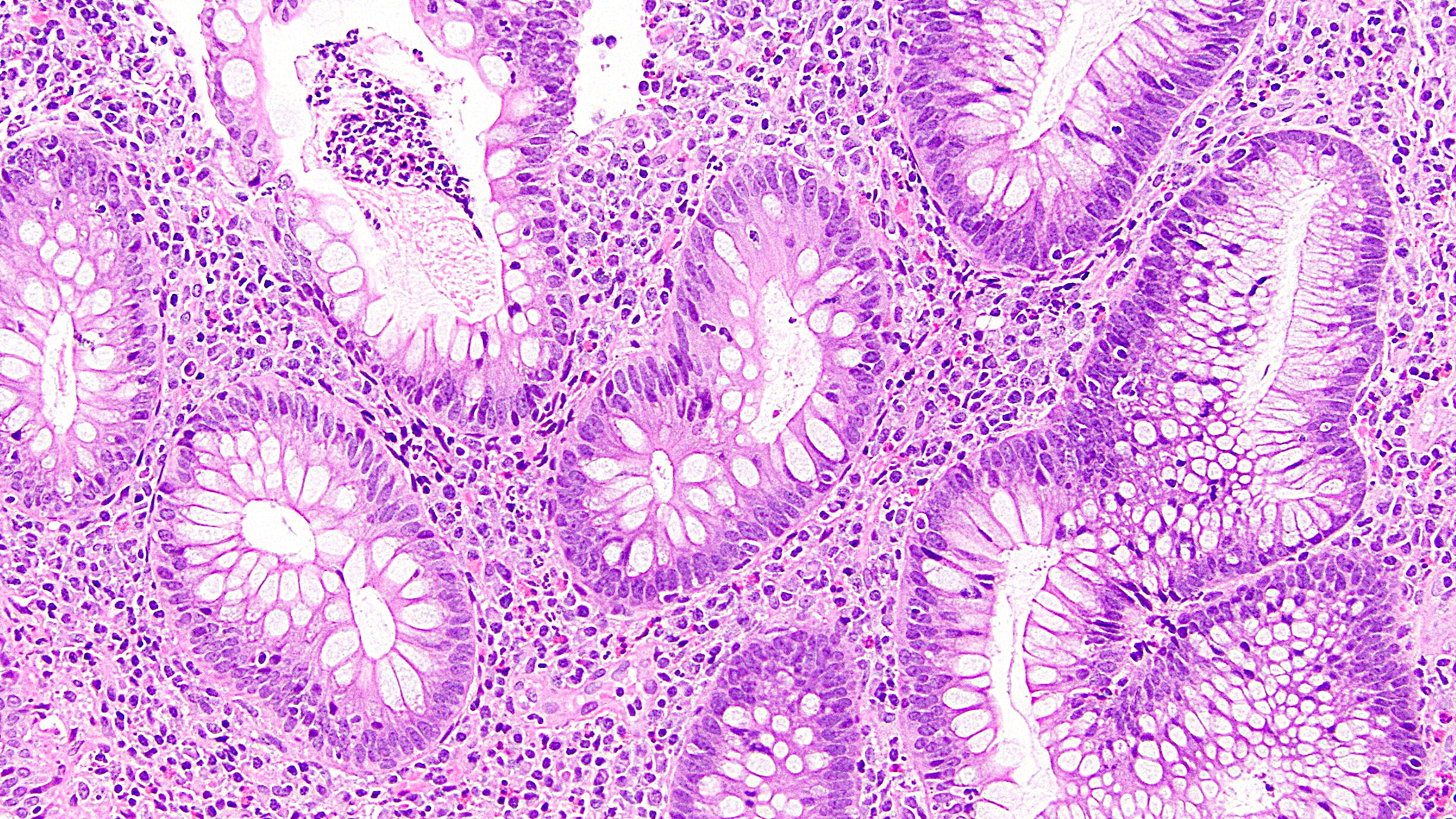 UC on biopsy
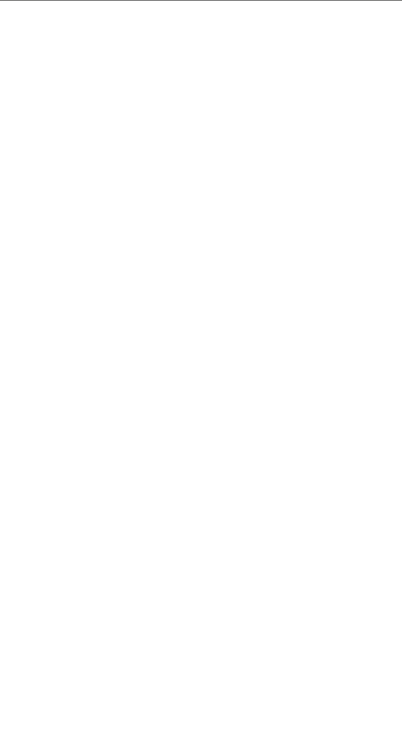 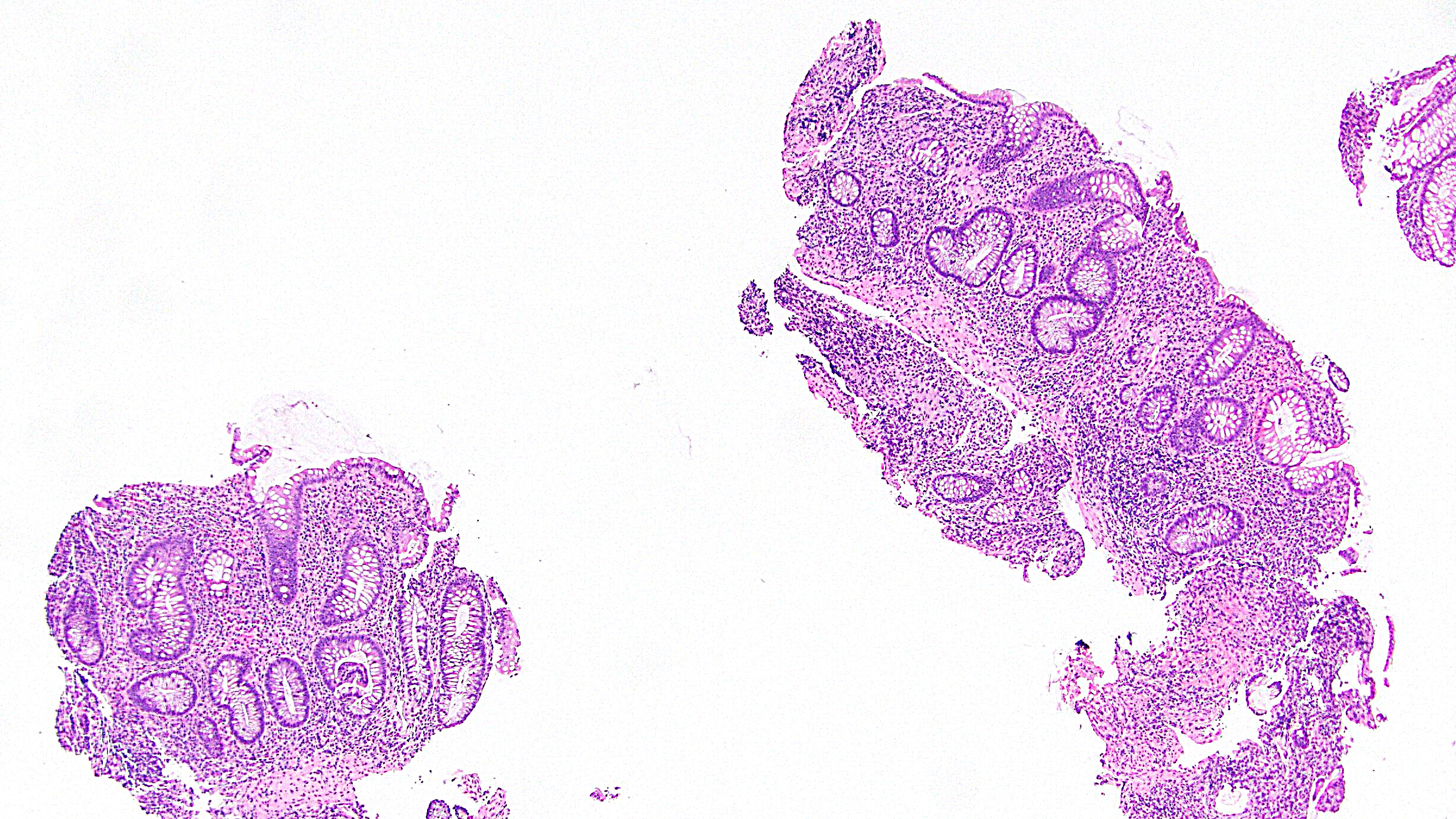 CD on biopsy
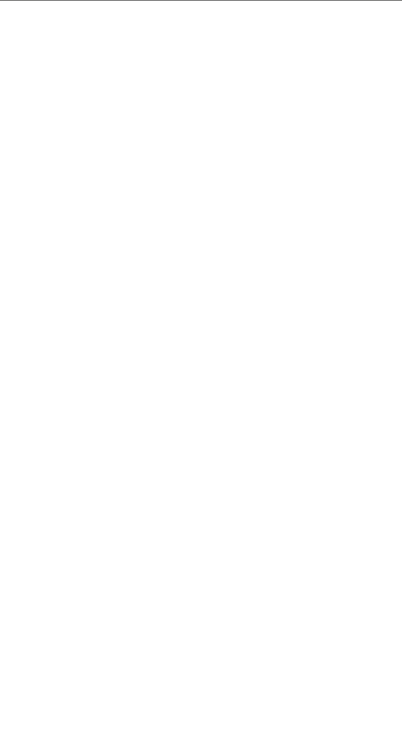 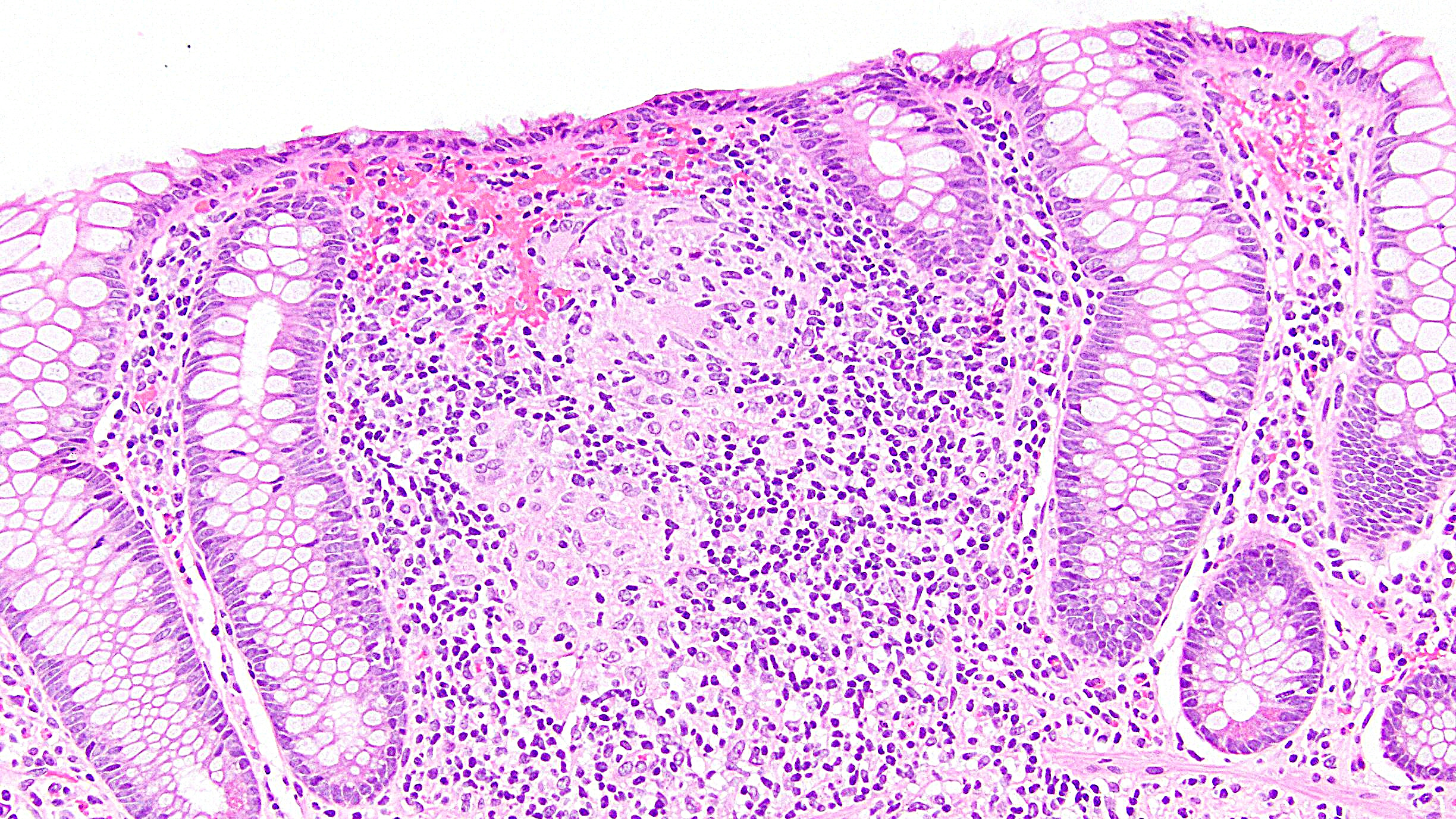 CD on biopsy
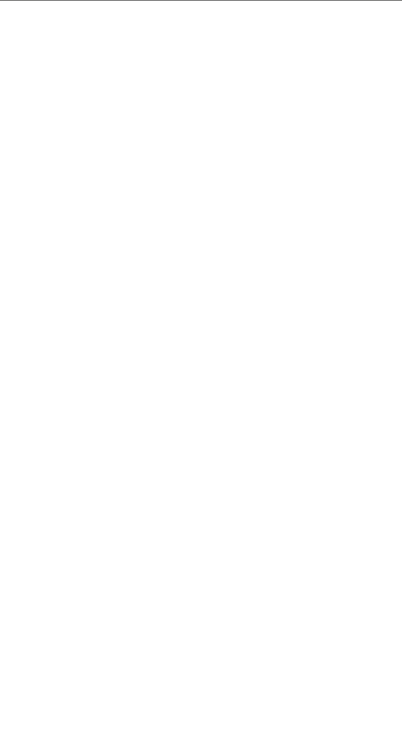 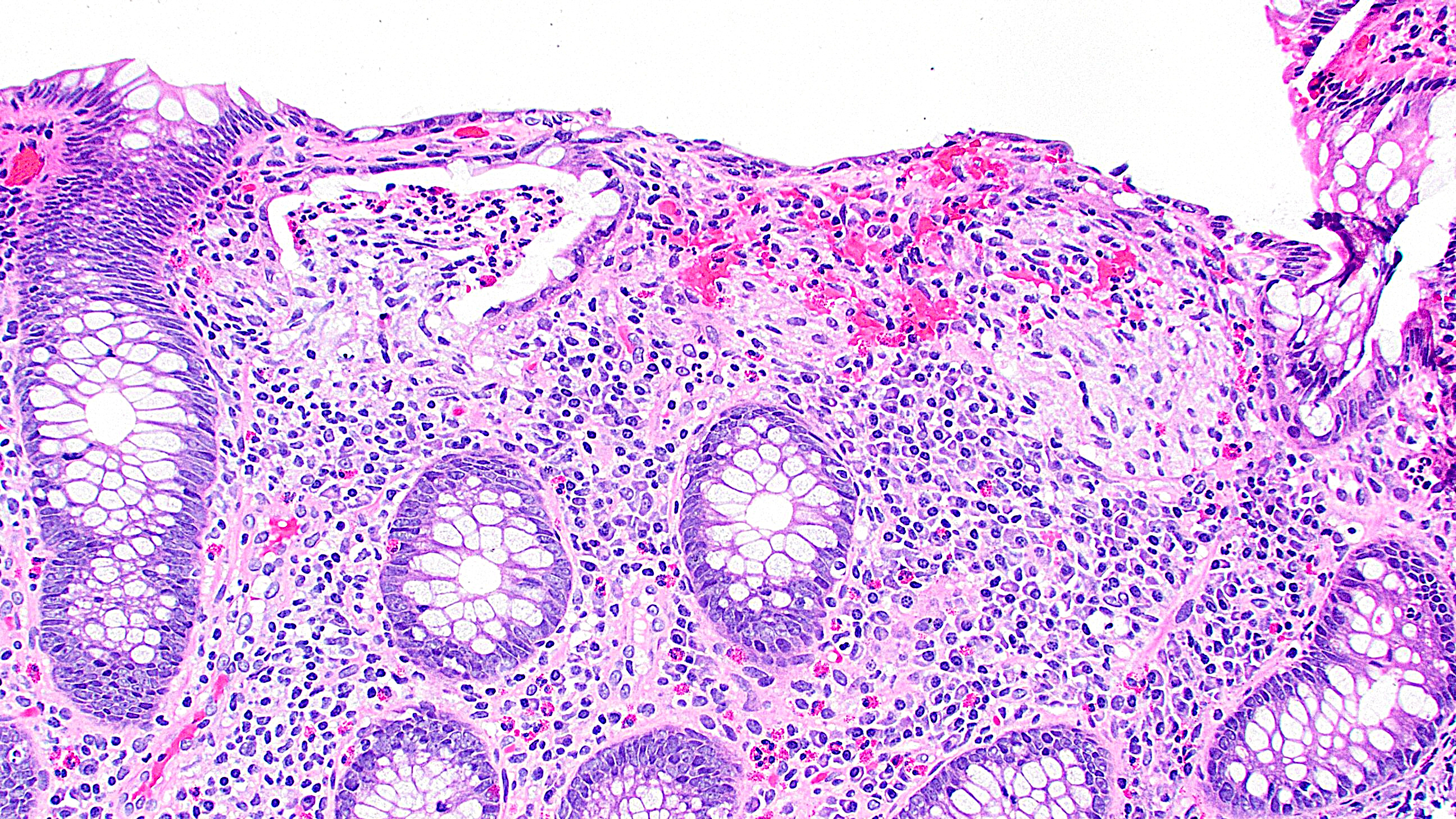 UC on biopsy
Scoring IBD Activity
Dozens of scoring systems have been proposed
Conclusion from review of CD systems:
	Currently there is no fully validated histological scoring index for evaluation of Crohn’s activity
Conclusion from review of UC systems:
	The Nancy Index and the Robarts Histopathology Index have undergone the most validation … 	However, none of the currently available histologic scoring indices have been fully validated
My Signout Approach (Bx, Hx of IBD)
Colonic mucosa within normal limits
Inactive chronic colitis
Minimally active chronic colitis
Mildly active chronic colitis
Moderately active chronic colitis with crypt abscesses
Severely active chronic colitis with ulceration

Comment: The patient’s reported history of [UC / CD] is noted. No granulomas or dysplasia seen.
My Signout Approach (Bx, no Hx of IBD)
Descriptive topline: “Colonic mucosa with architectural distortion and acute inflammation”
1. I really think it’s IBD, but there’s no history:
	“The findings are not specific but are compatible with inflammatory bowel disease in the proper 	clinical context.”
2. I think it might be IBD (or the clinicians do), but it’s really not clear:
	“The findings are not specific. The differential diagnosis includes acute self-limited/infectious 	colitis, medication-induced injury, and inflammatory bowel disease.”
	(Adjust the ddx as needed)
DDX of IBD on Biopsy
Acute self-limited / infectious colitis
Segmental colitis
Diversion colitis
Drug-induced colitis
Acute Self-Limited Colitis
Transient colitis, usually infectious
Histology does not readily correspond to organism
	Additional testing needed
Culprits include Shigella, Salmonella, Campylobacter, E. coli, Vibrio

Clinical: rapid onset of symptoms (fever, abdominal pain, diarrhea)
Histology: prominent acute inflammation, usually withoutdefinitive chronicity
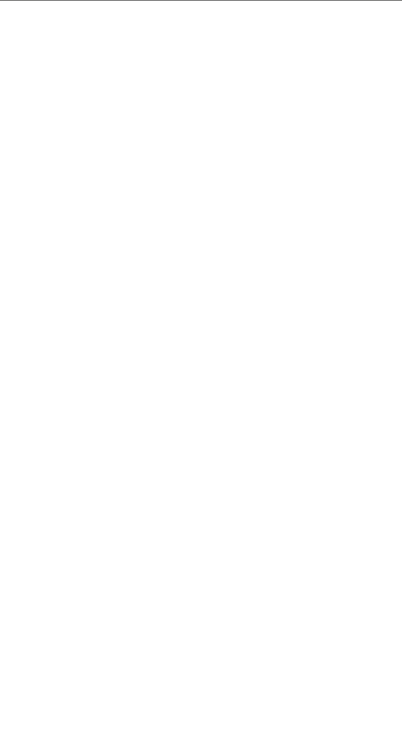 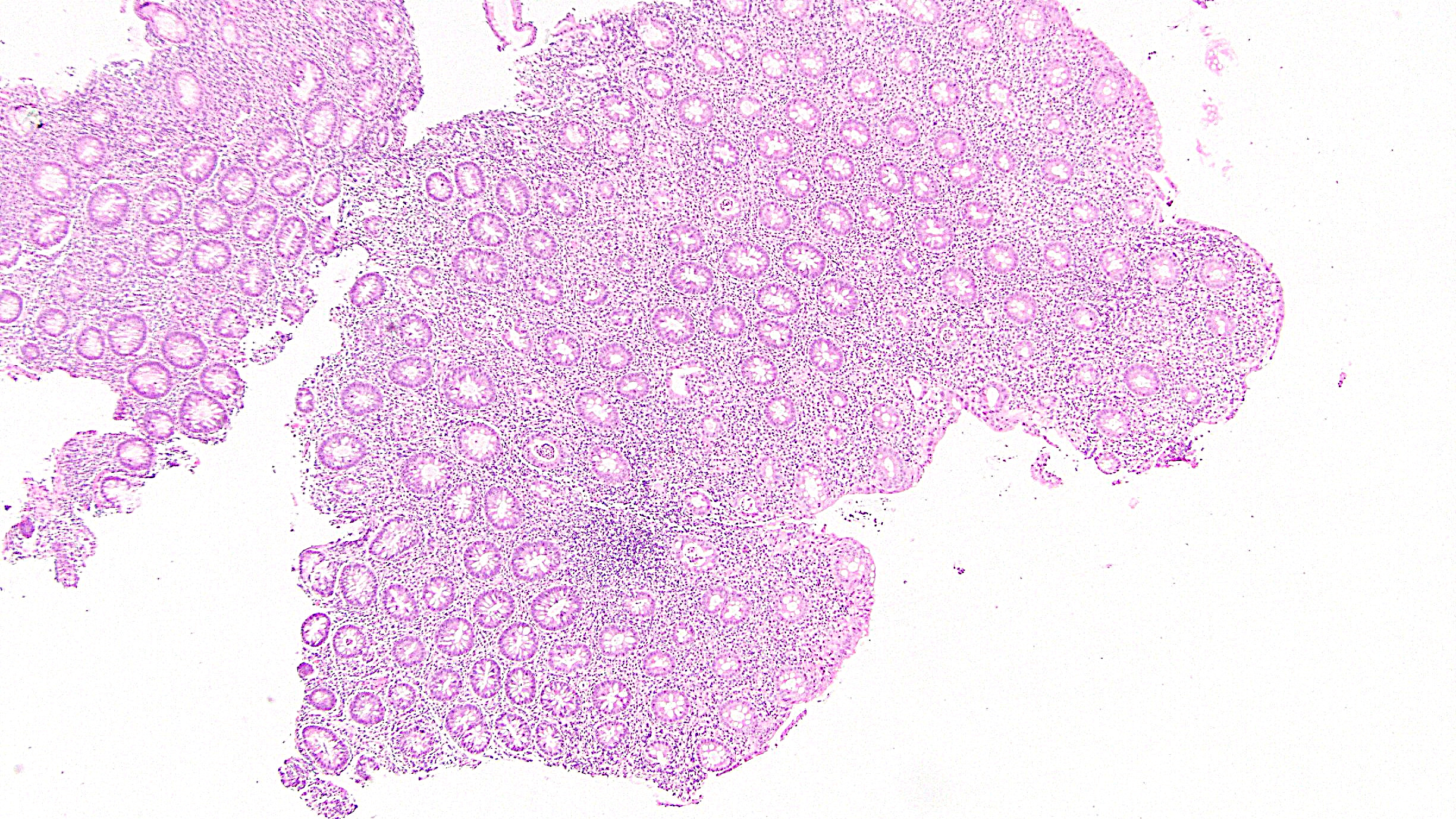 Acute self-limited colitis
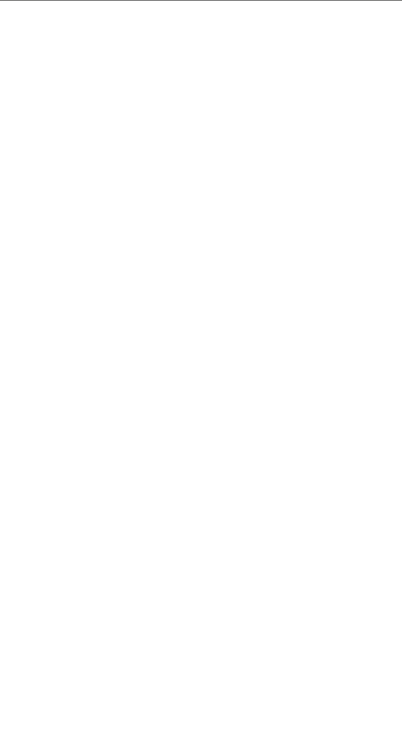 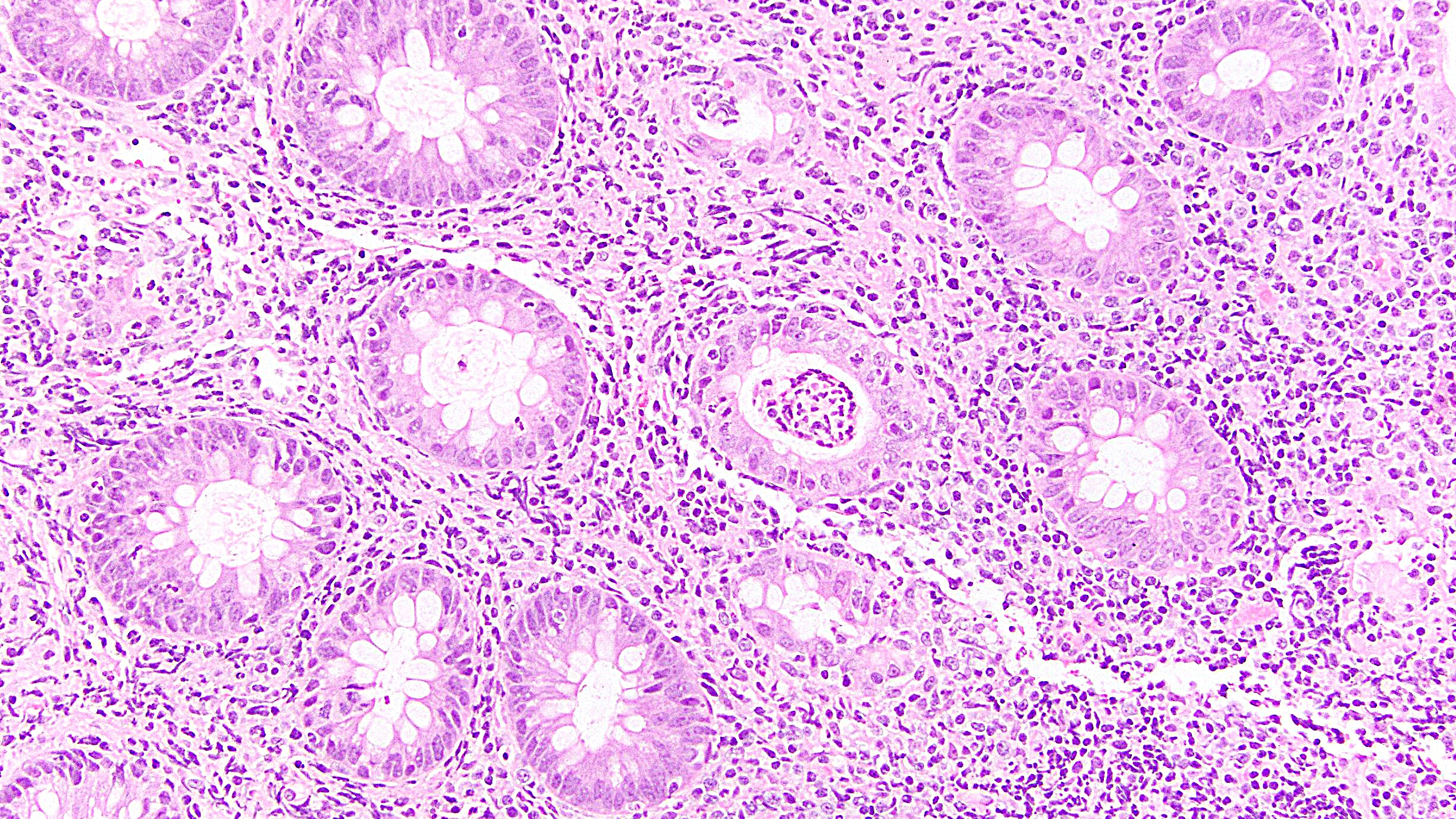 Acute self-limited colitis
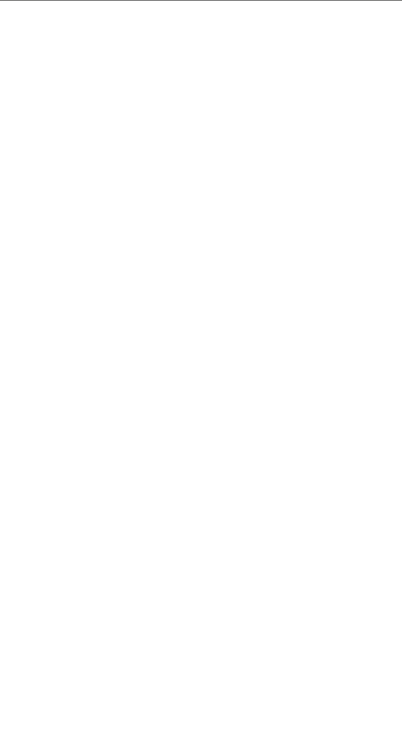 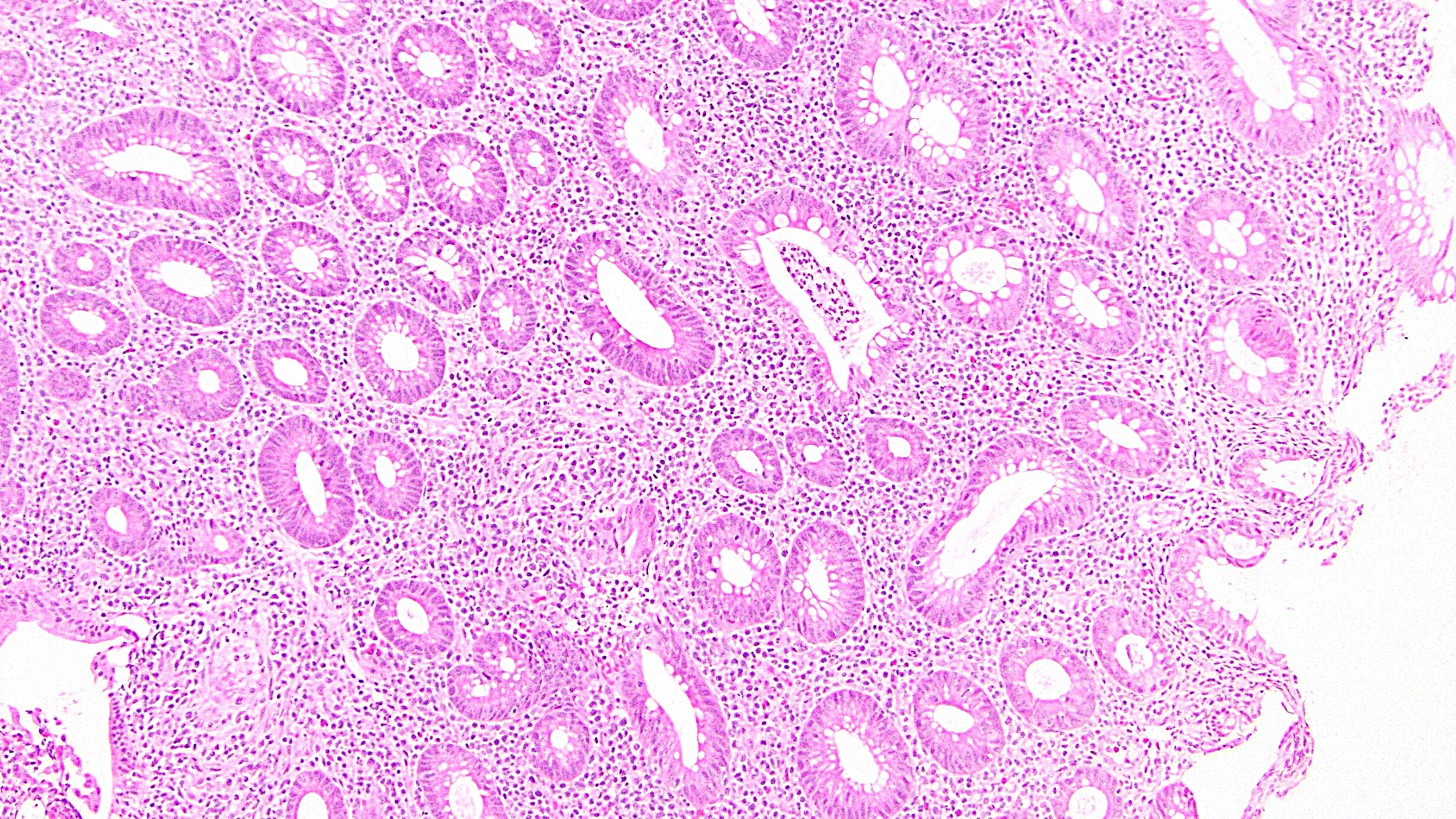 Acute self-limited colitis
Segmental Colitis
Mucosal injury in regions of diverticulosis (SCAD)
Knowing that the colonoscopy showed diverticuli is vital!
Remember: diverticuli usually in sigmoid, but can occur anywhere
Histology: can strongly mimic IBD (LP expansion, crypt abnormalities, Paneth cell metaplasia) or simply acute colitis (PMNs)
	Crypt abscesses, marked crypt distortion, crypt rupture, and Paneth cell metaplasia may be more 	common in IBD than in SCAD
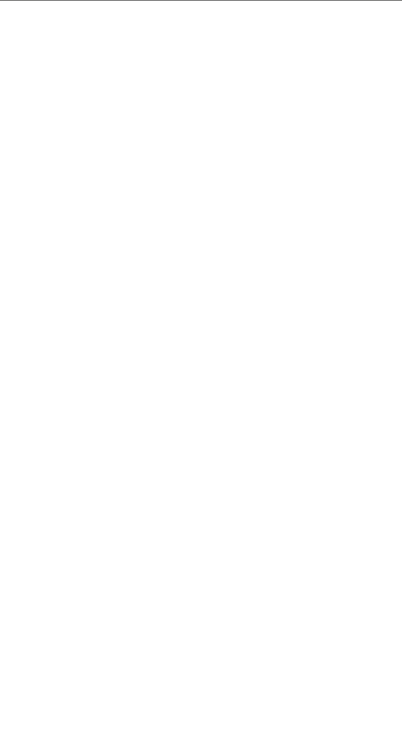 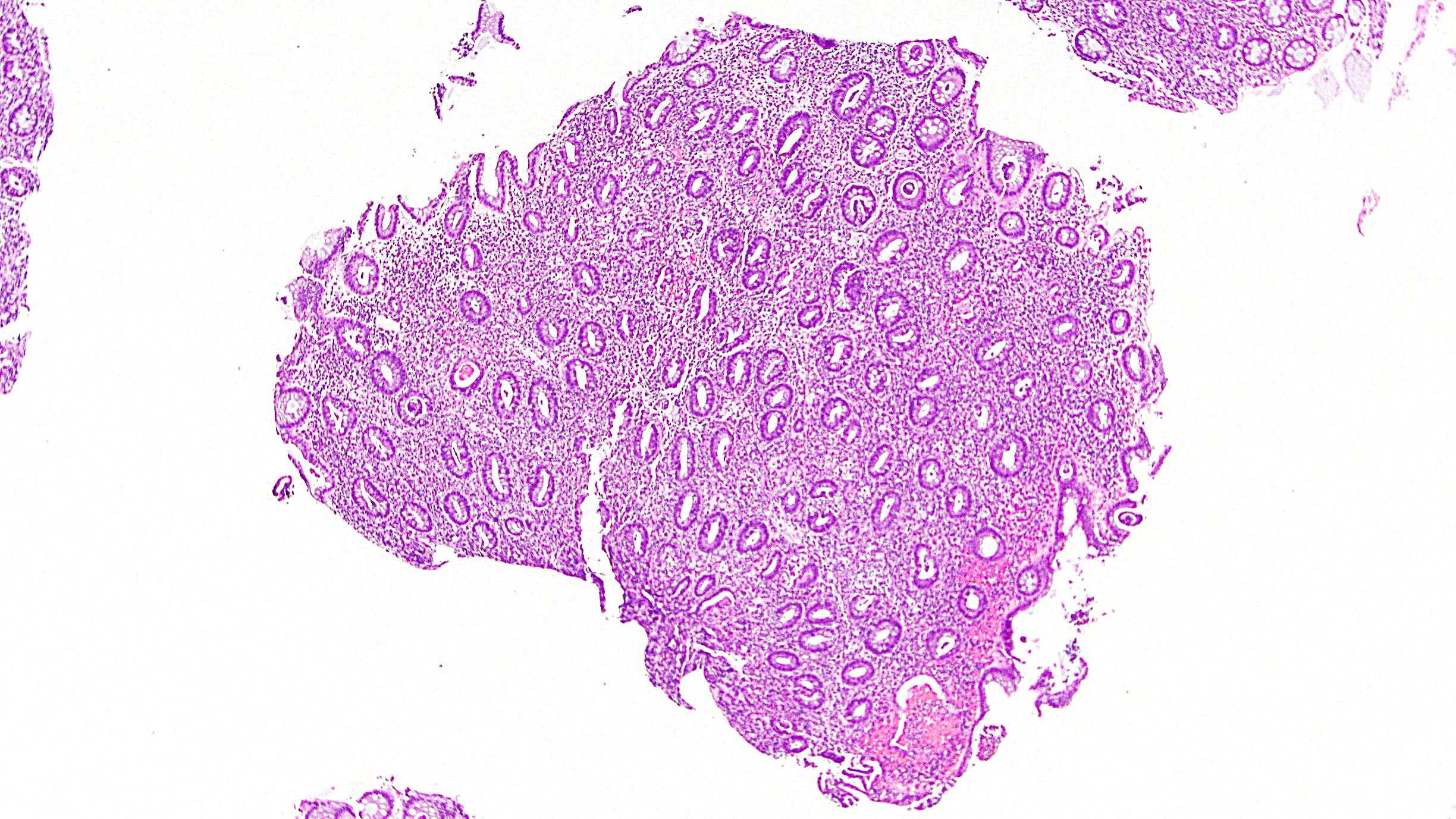 Segmental colitis
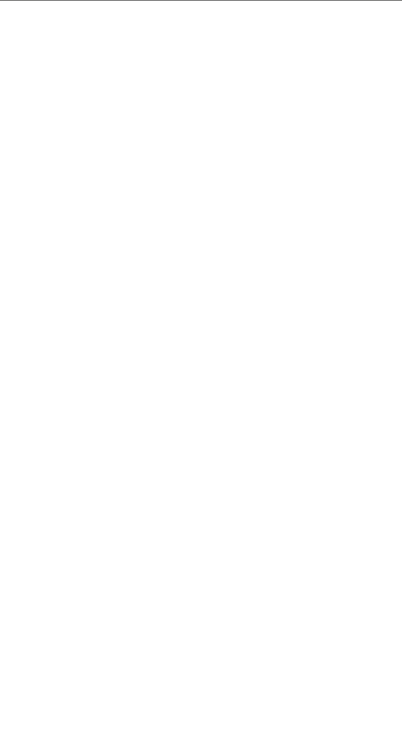 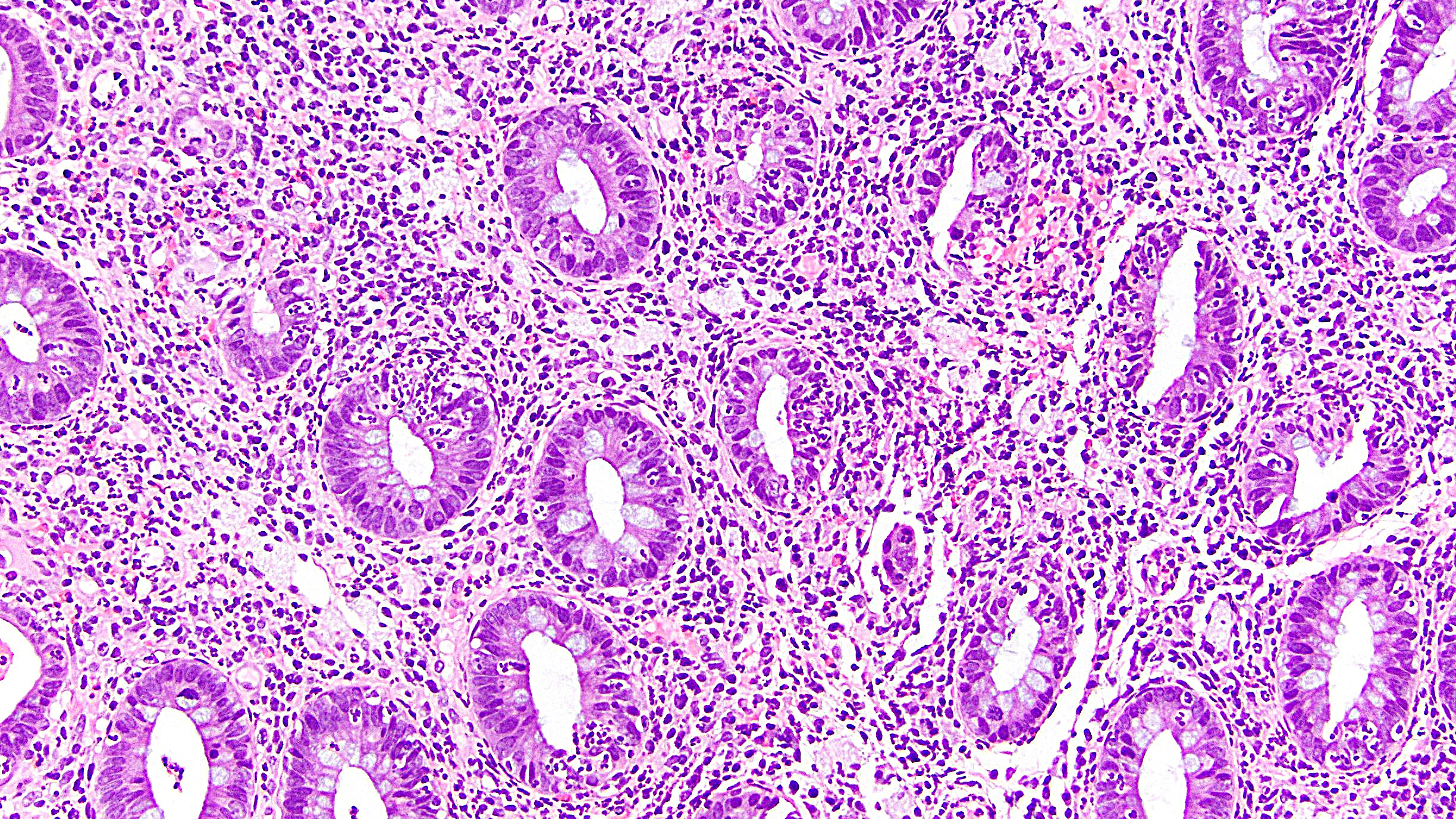 Segmental colitis
Diversion Colitis
Occurs in diverted segment of colon (usually rectal stump)
	Probably due to loss of short-chain fatty acid exposure
Important to know why patient underwent surgery/diversion (IBD?)
Histology and symptoms may seem mismatched

Histology: prominent lymphoid aggregates; possibly superimposed IBD-like change
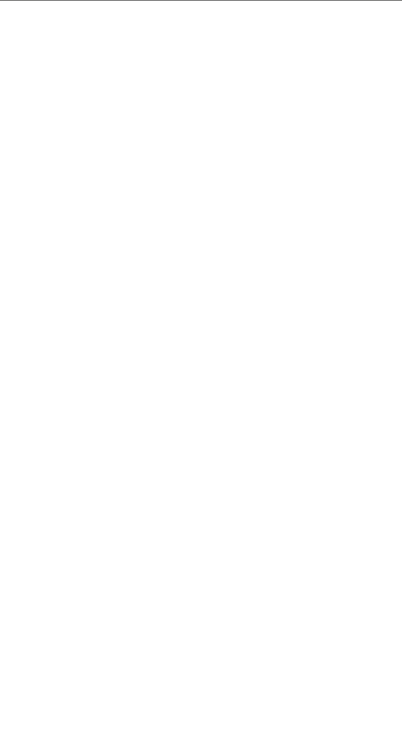 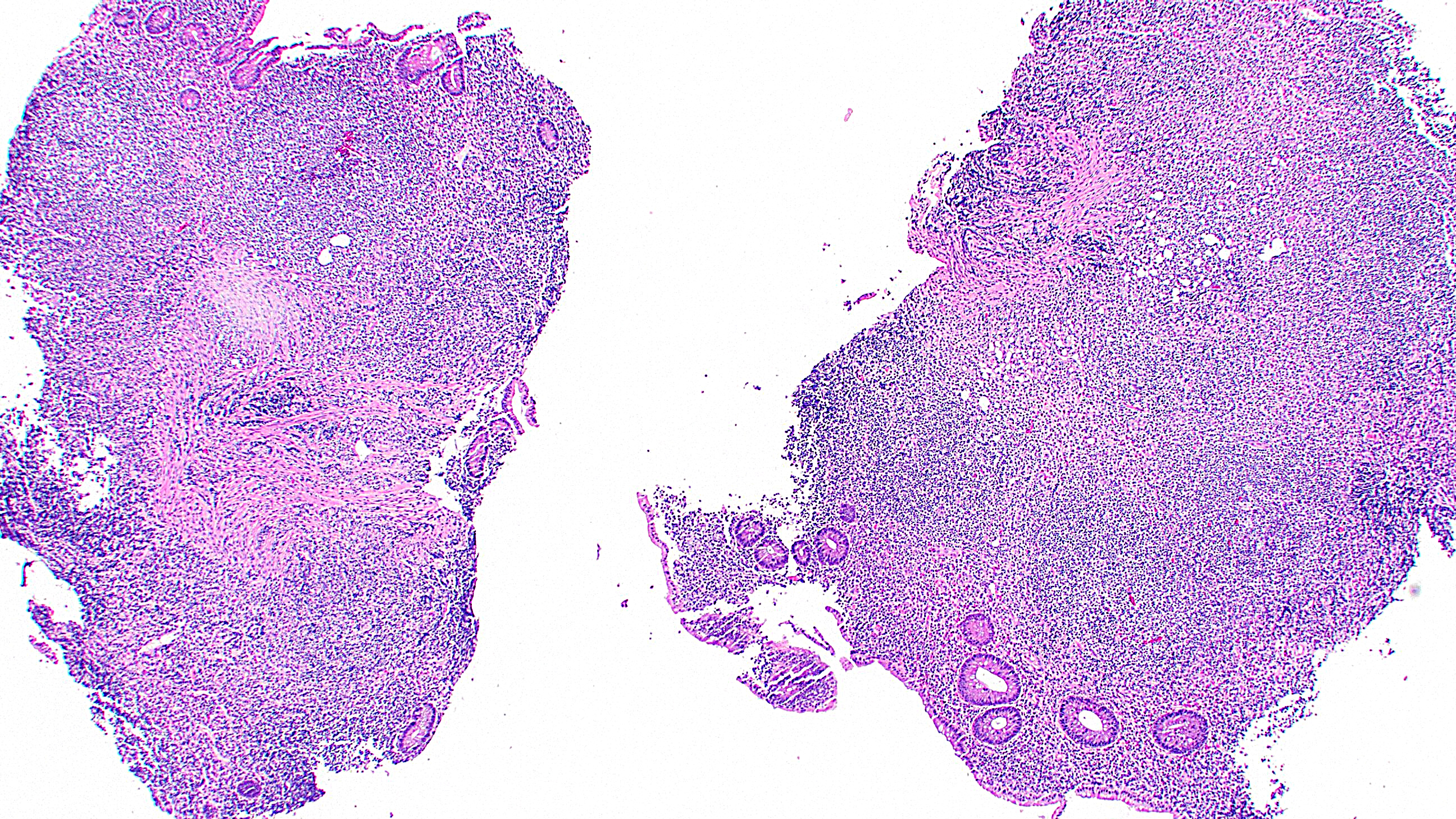 Diversion colitis
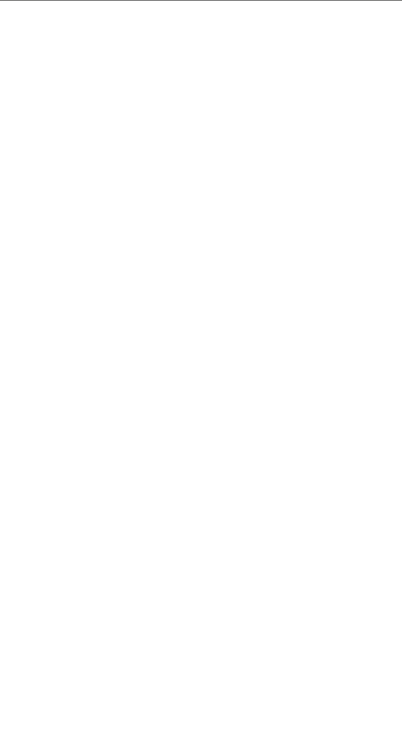 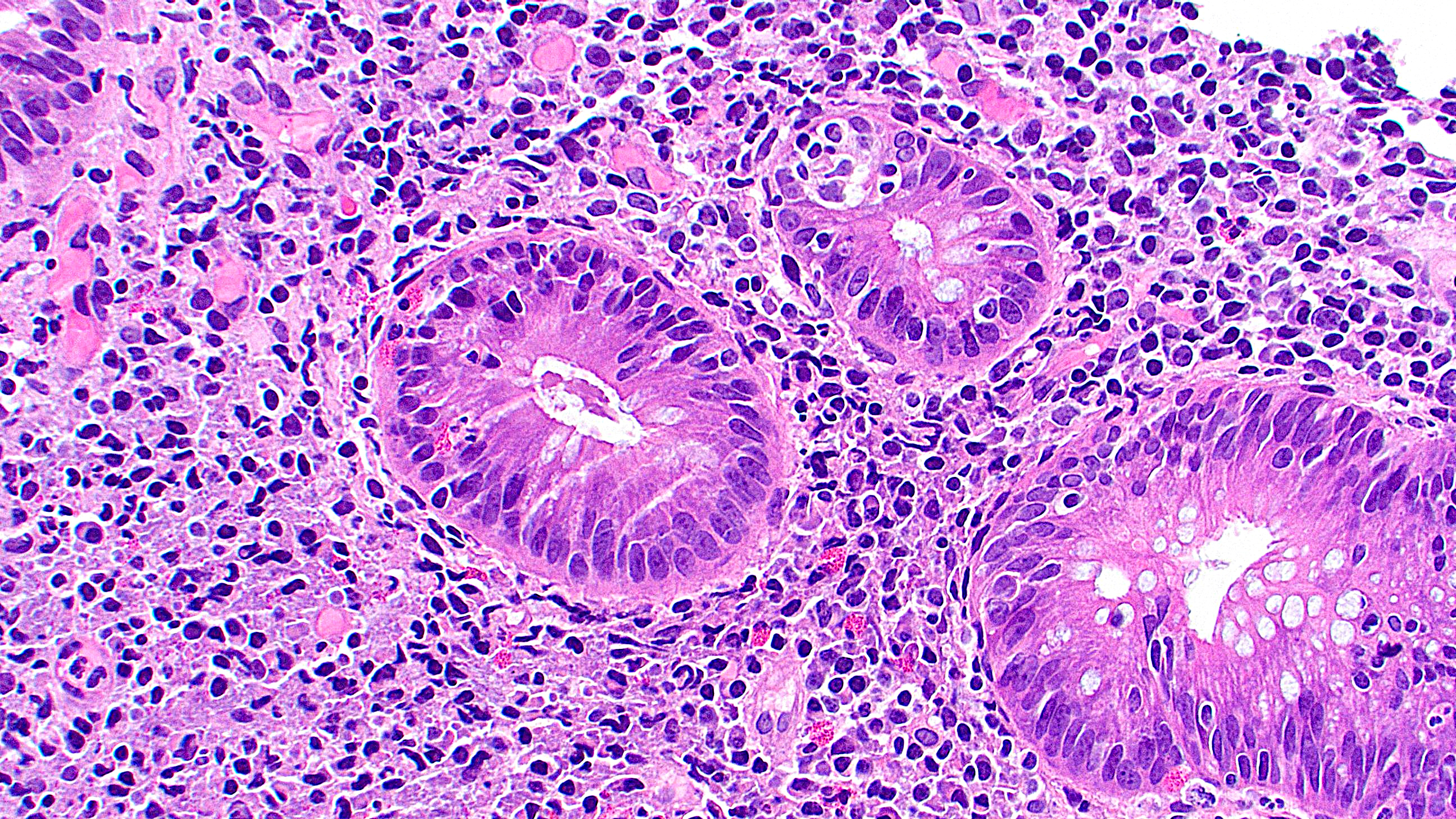 Diversion colitis
Drug-Induced Colitis
Wide variety of culprits and patterns of injury

Checkpoint inhibitors (CTLA4, PD1) and other immunomodulators (PI3K, TKI) are the main mimickers of IBD
Varying histology
	LP expansion, acute inflammation, crypt abnormalities (as in IBD)
	Increased intraepithelial lymphocytes, increased apoptosis, granulomas

Get an accurate medication list!
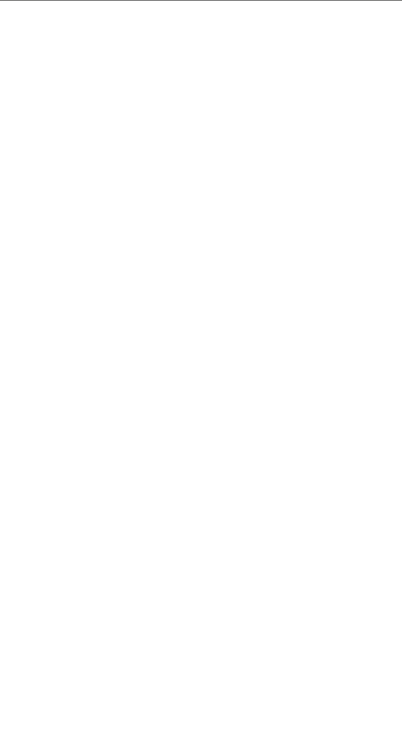 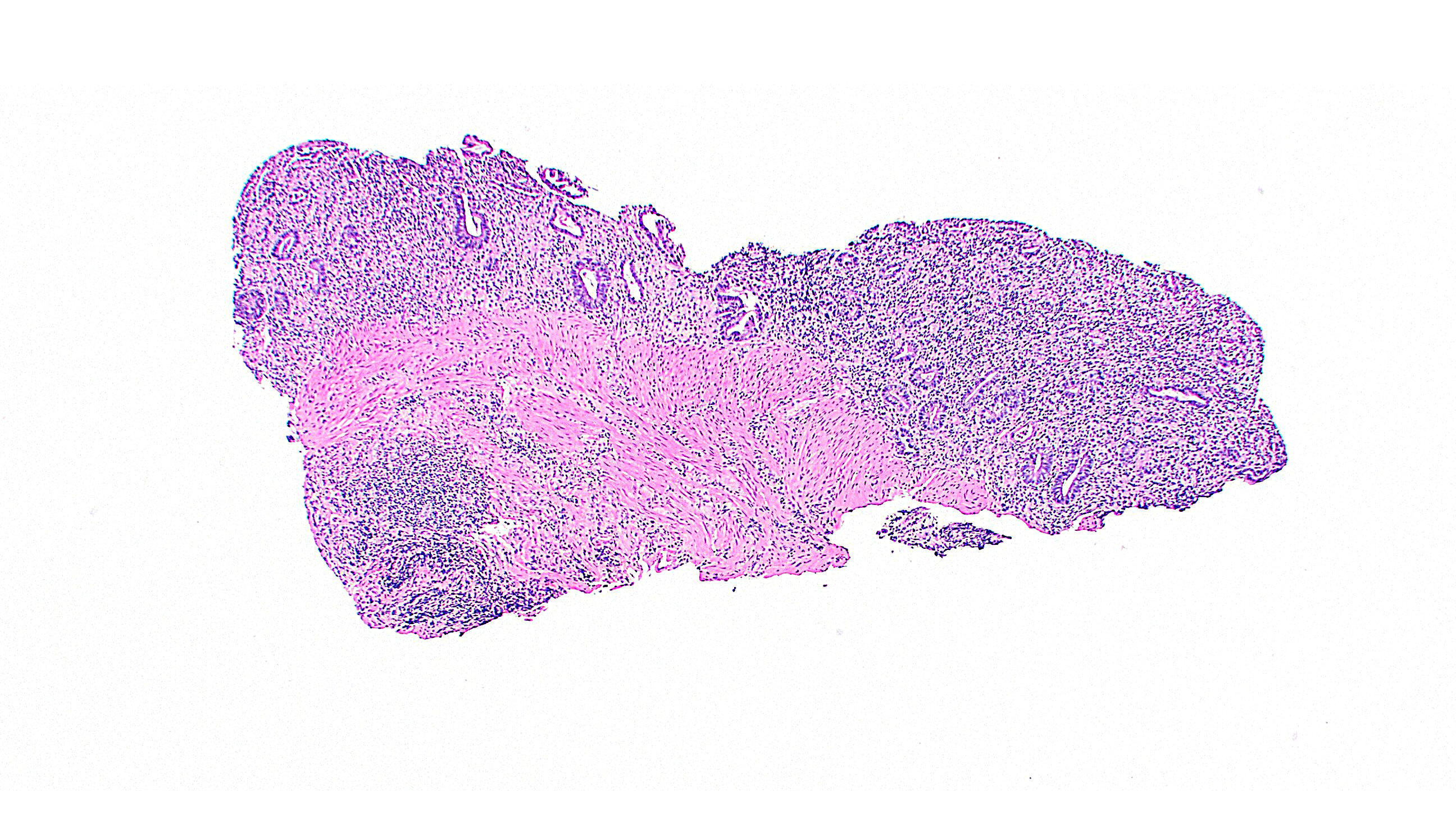 PD1 inhibitor colitis
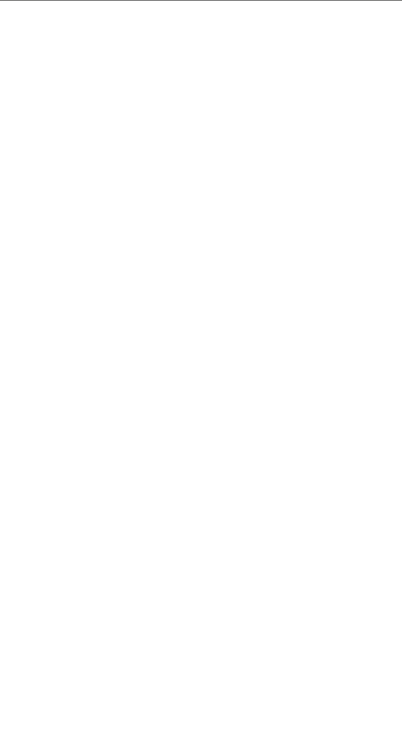 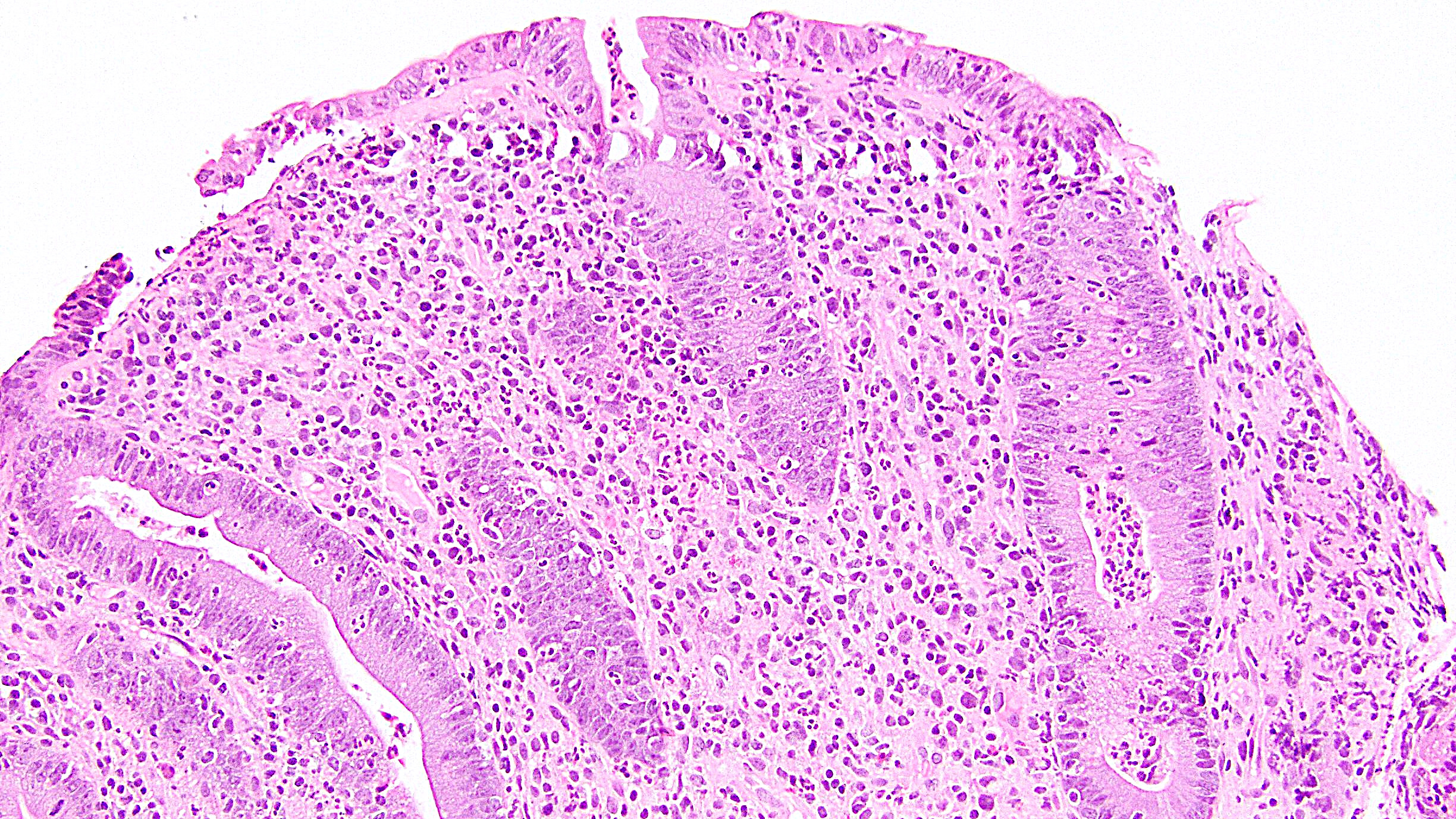 PD1 inhibitor colitis
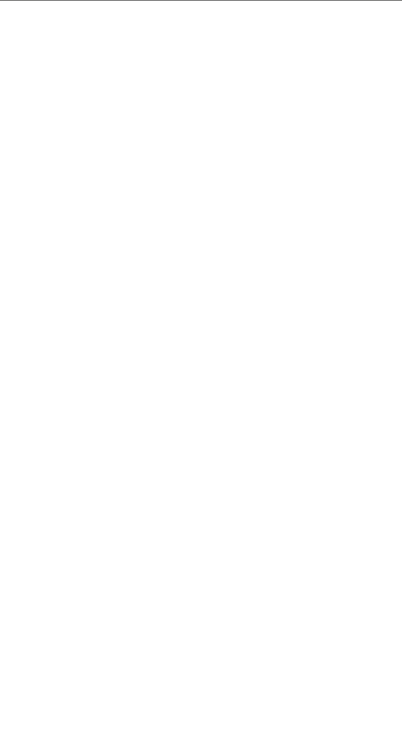 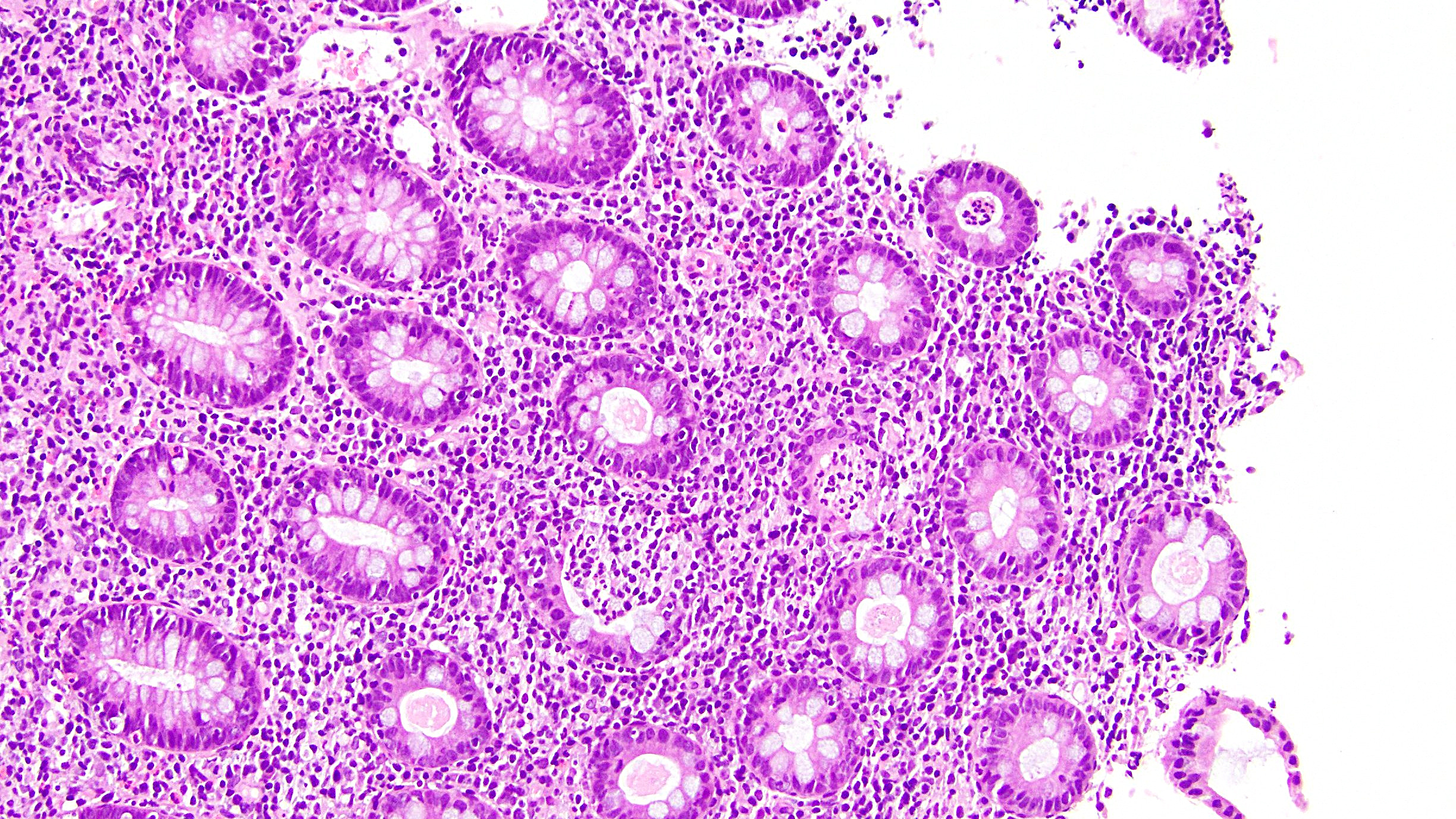 CTLA4 inhibitor colitis
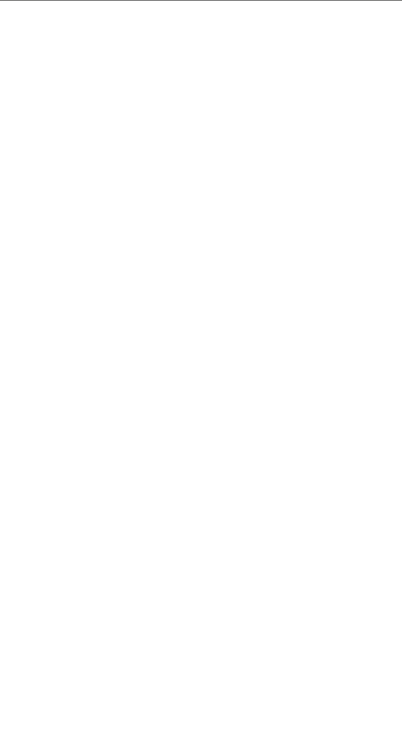 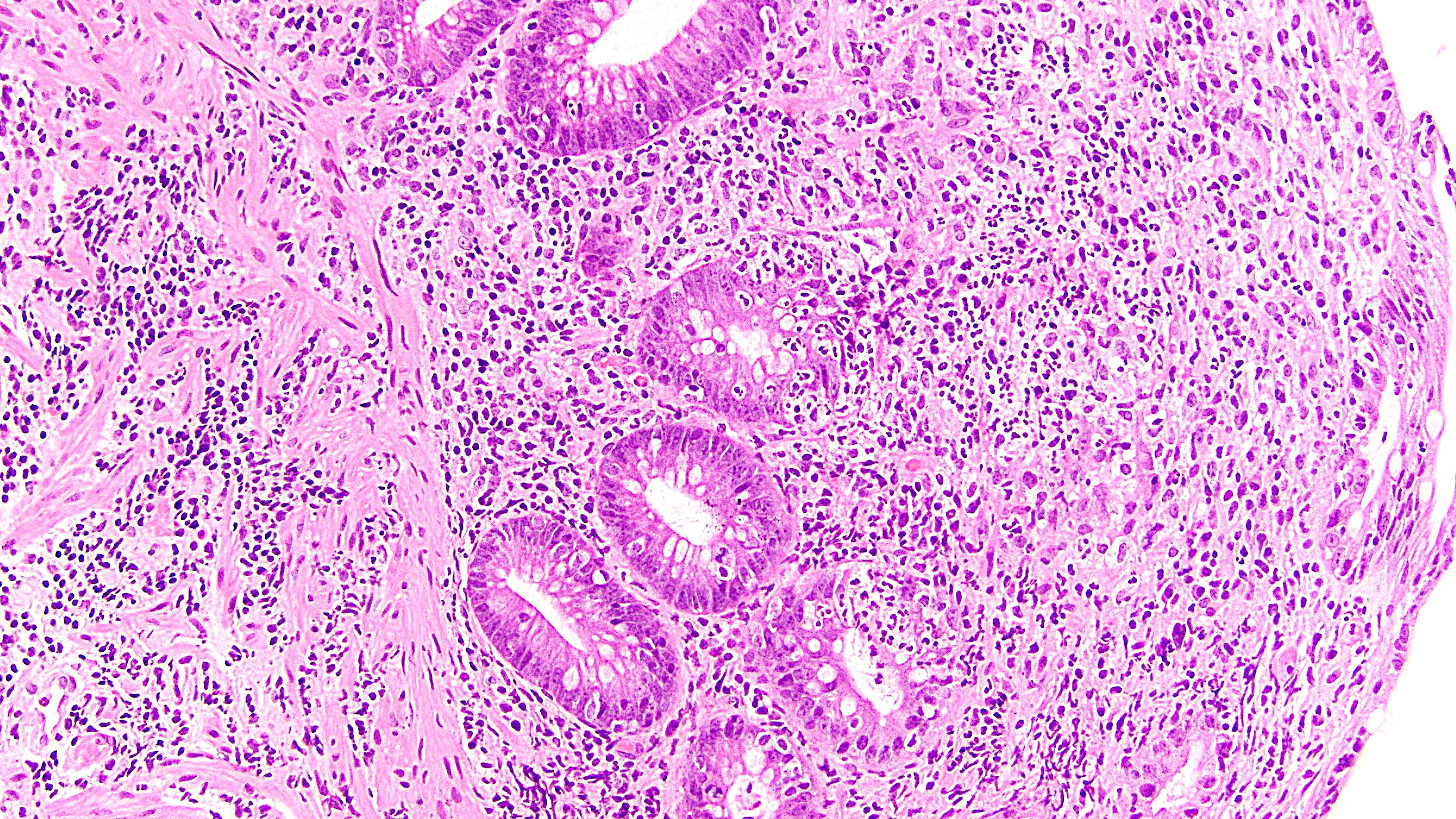 PI3K inhibitor colitis
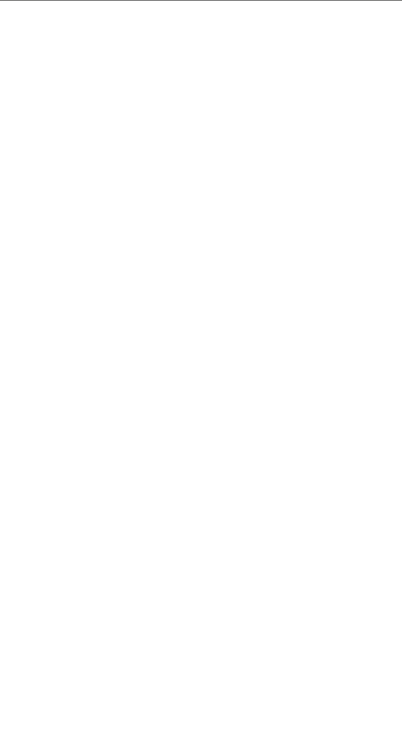 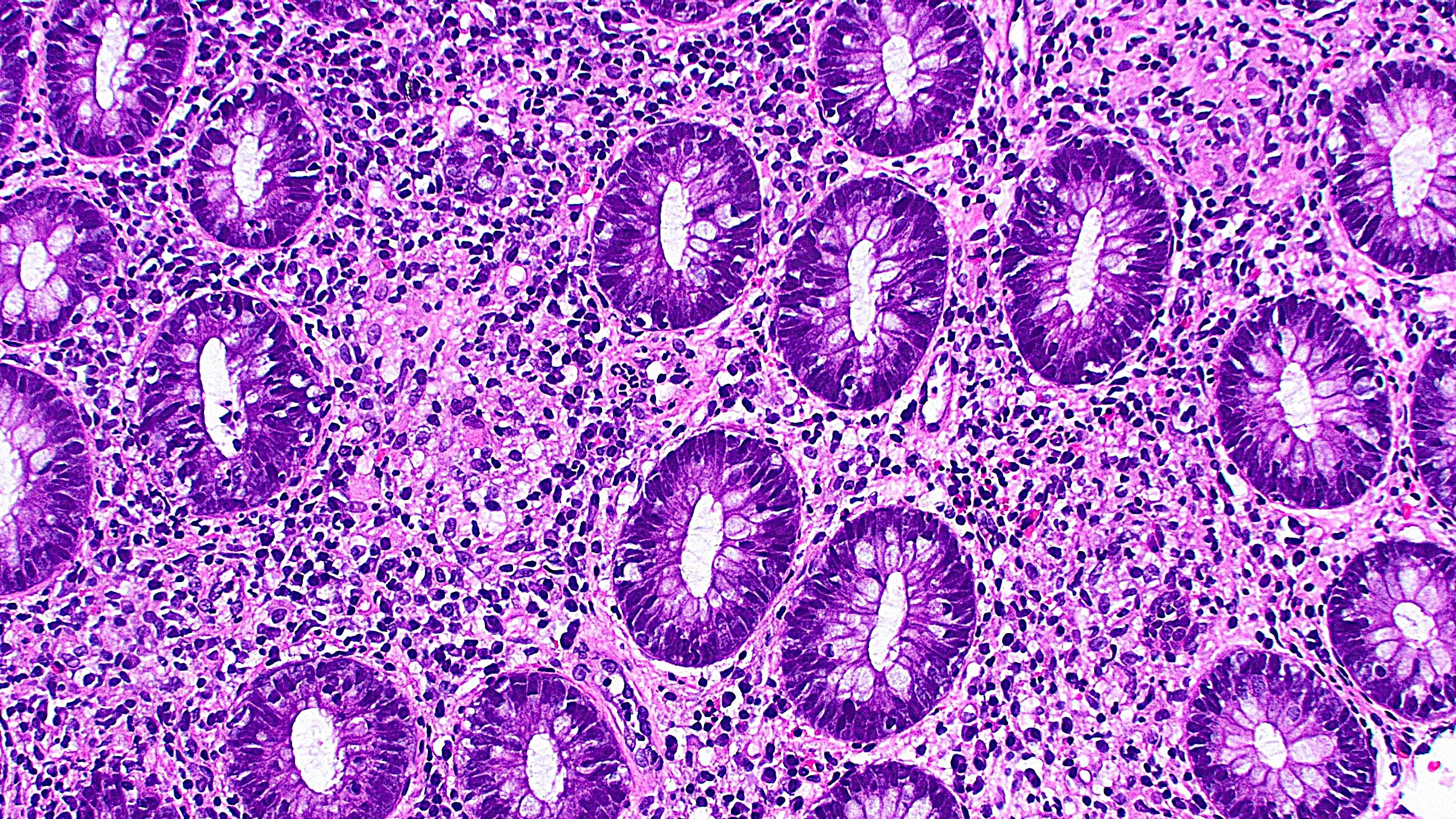 TKI colitis
Colitis-Associated Dysplasia
IBD patients are at increased risk of dysplasia and carcinoma

Two configurations
	Visible dysplasia (polypoid; now treated like a tubular adenoma)
	Invisible dysplasia (flat; more concerning, can lead to surgery)
Two subtypes
	Conventional dysplasia (typical intestinal-like)
	Non-conventional dysplasia (several varieties)

“DALM” is dead
Conventional Dysplasia
Relatively uncommon on biopsy
	Reported in 1.3% of Emory IBD biopsy cases 2017-2022
Majority of colitis-associated dysplasia
	91% of Emory IBD biopsy dysplasia 2017-2022
Resembles the intestinal-type dysplasia seen in sporadic tubular adenomas
	Can’t really distinguish them histologically
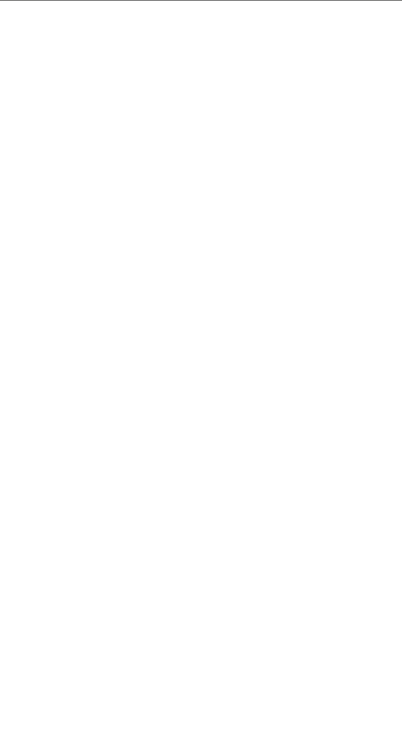 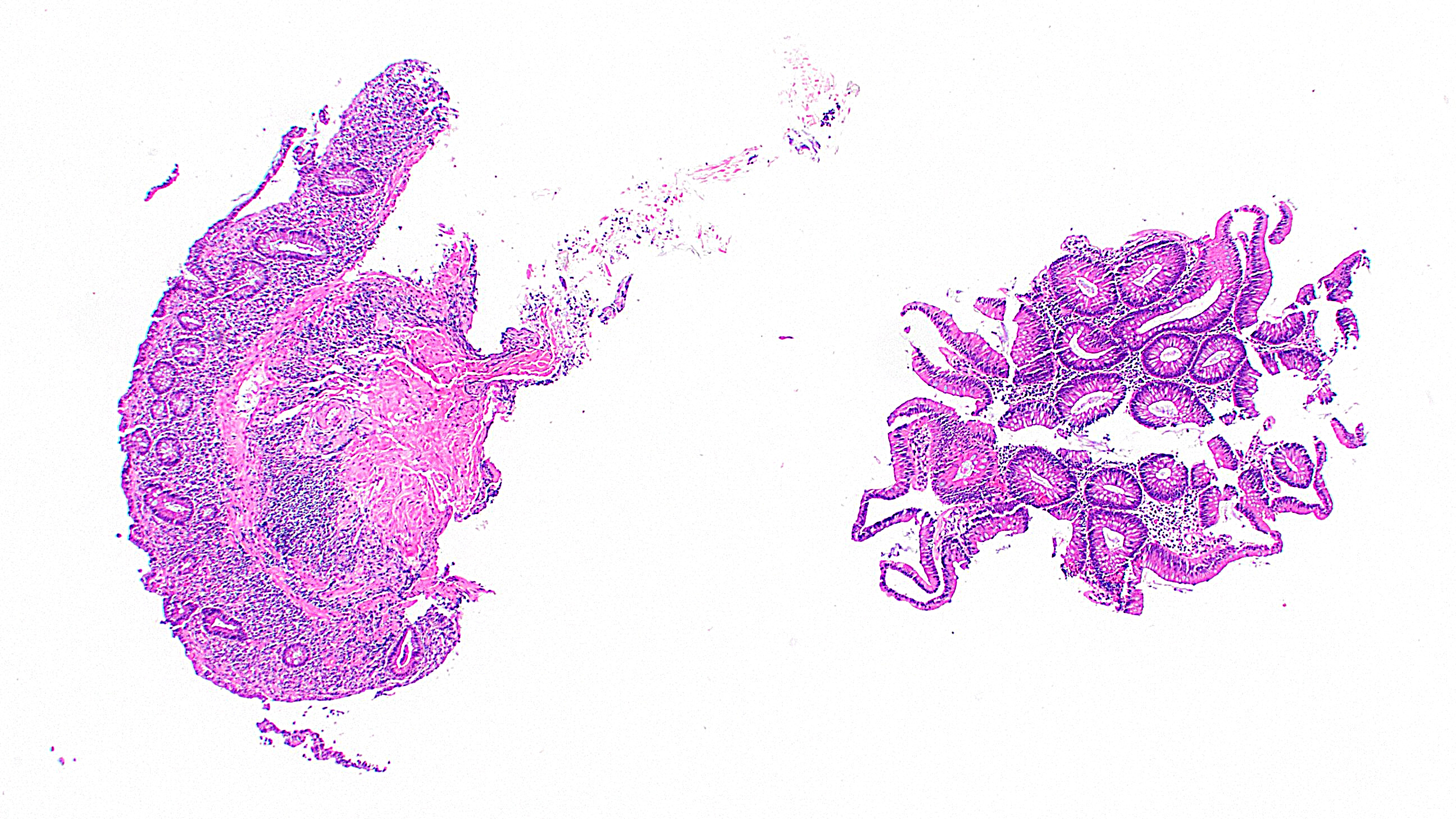 Visible colitis-associated conventional dysplasia
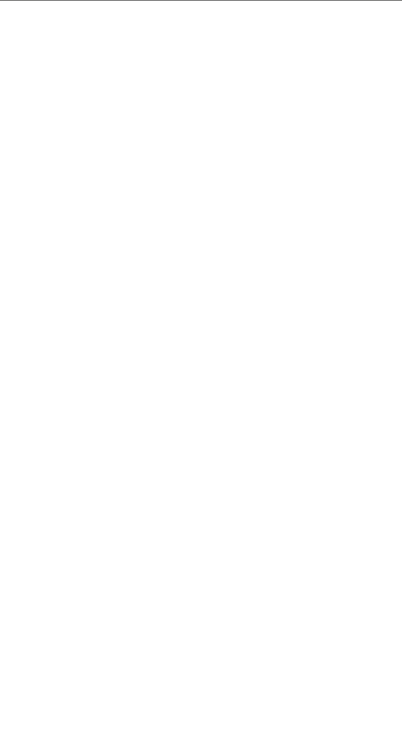 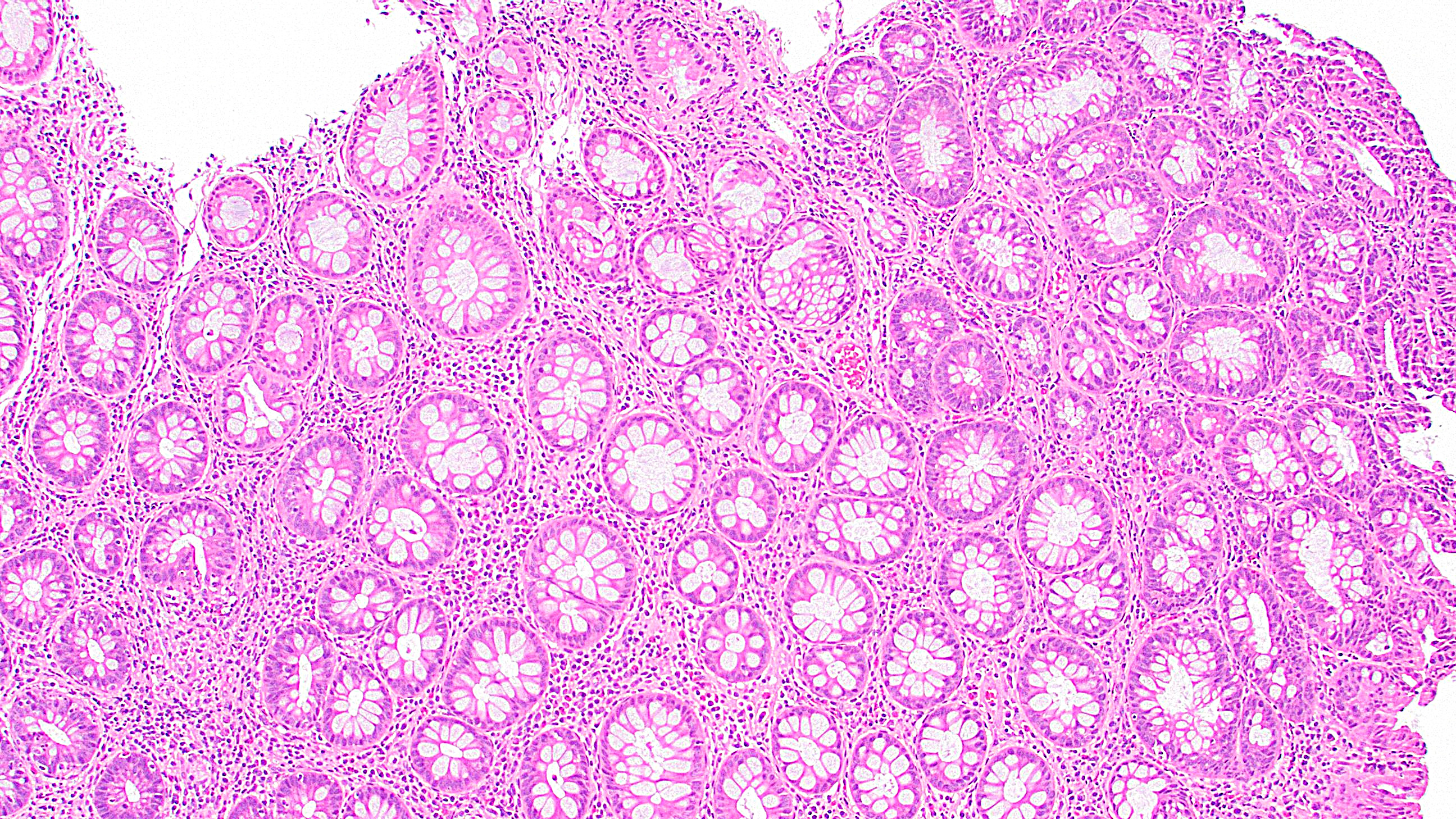 Invisible colitis-associated conventional dysplasia
Non-Conventional Dysplasia
1. Hypermucinous dysplasia
2. Crypt cell dysplasia
3. Goblet cell-deficient dysplasia
4. Dysplasia with increased Paneth cell differentiation 
5. Sessile serrated lesion-like dysplasia
6. Traditional serrated adenoma-like dysplasia
7. Serrated dysplasia NOS
Hypermucinous Dysplasia
~2% of dysplasia in IBD
First major study published in 1999
Usually presents as a visible lesion, more often left-sided
Villiform architecture, abundant intracytoplasmic mucin
High rates of KRAS mutation and subsequent HGD or carcinoma
Hypermucinous Dysplasia
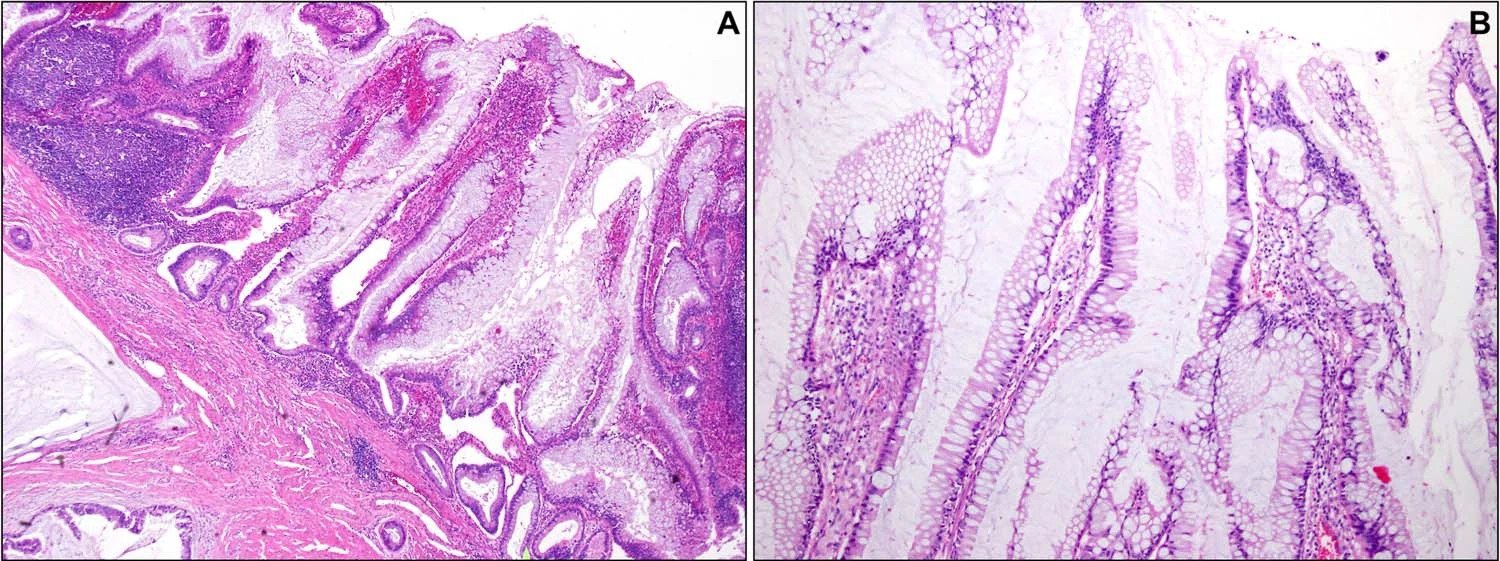 Choi WT, et al. Mod Pathol. 2020;33:933-943
Crypt Cell Dysplasia
~4% of dysplasia in IBD
Usually presents as a left-sided flat lesion
Patients often have PSC
Crypts show enlarged, hyperchromatic, spread-out, rounded nuclei
No architectural changes
Surface should not be involved (problems: ulceration, sectioning)
High rates of subsequent HGD or carcinoma
Crypt Cell Dysplasia
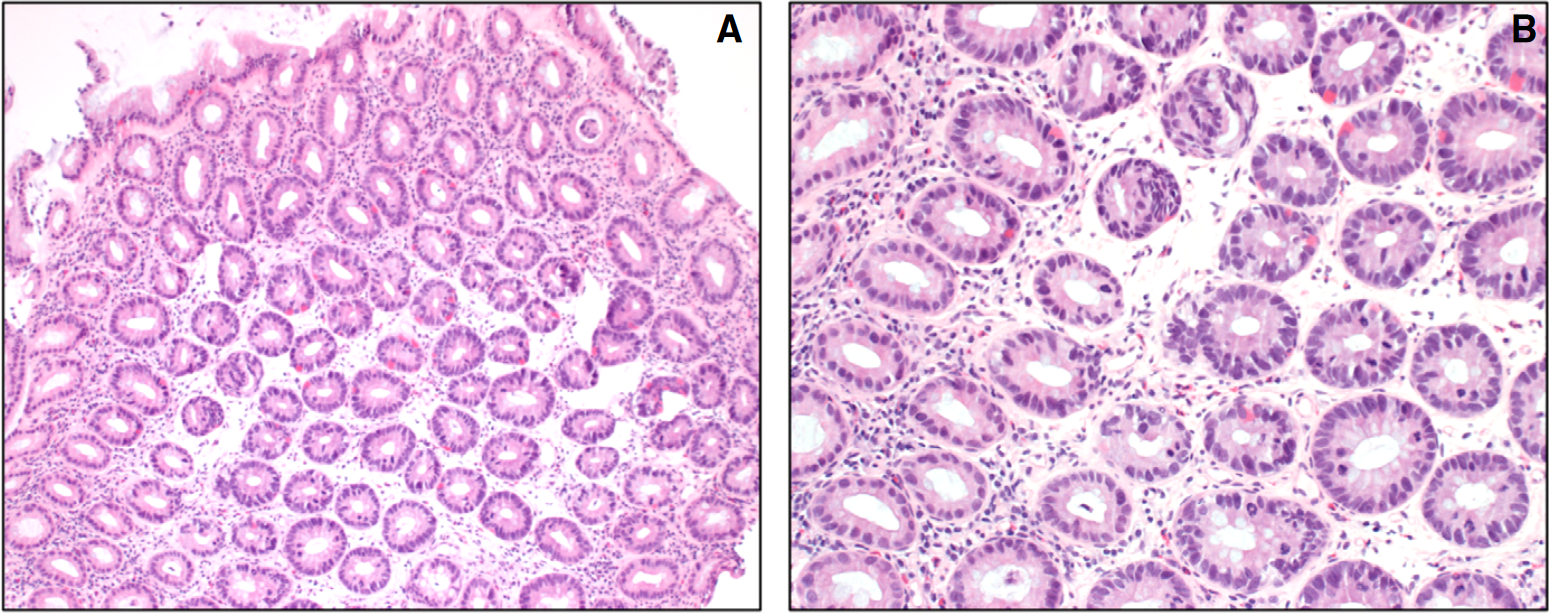 Choi WT, et al. Mod Pathol. 2020;33:933-943
Goblet Cell-Deficient Dysplasia
~3% of dysplasia in IBD
More often flat, but may be seen in large polyps
Resembles conventional dysplasia, but has few/no goblet cells
	Could well be a variant of conventional dysplasia
Patients at increased risk of HGD/carcinoma
Goblet Cell-Deficient Dysplasia
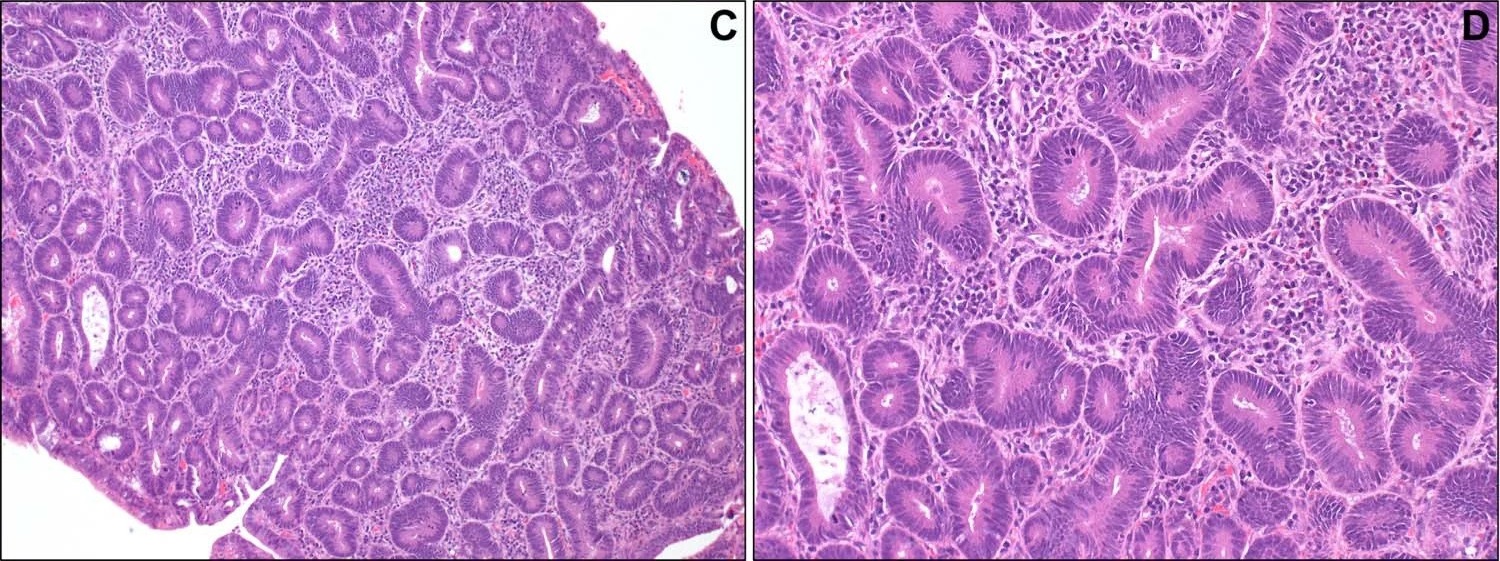 Choi WT, et al. Mod Pathol. 2020;33:933-943
Dysplasia with increased Paneth cell differentiation
~13% of dysplasia in IBD
Usually seen in small polypoid lesions
Resembles conventional dysplasia, but has lots of Paneth cells
	Honestly probably a variant of conventional dysplasia
Patients not at particularly increased risk of HGD/carcinoma
Dysplasia with increased Paneth cell differentiation
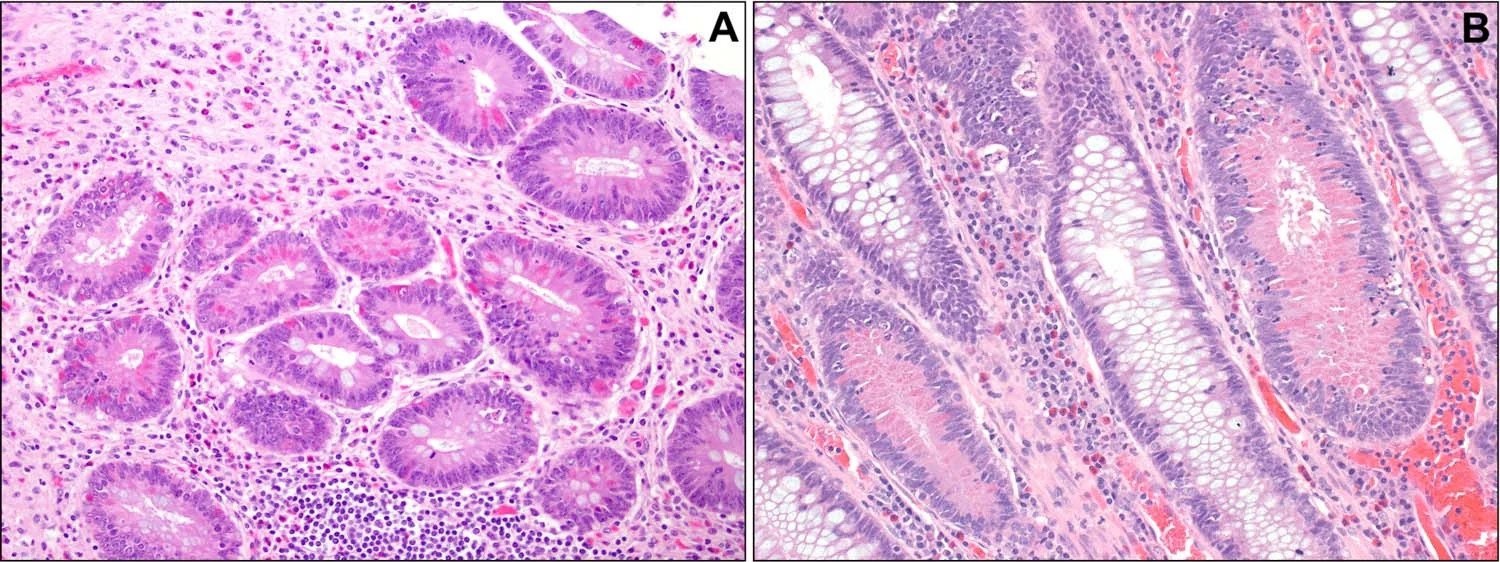 Choi WT, et al. Mod Pathol. 2020;33:933-943
Sessile Serrated Lesion-Like Dysplasia
~1% of dysplasia in IBD
A lot like dysplastic SSLs in non-IBD patients
	Visible on endoscopy
	Usually right-sided
	L- or T-shaped crypts
	Shows cytologic dysplasia
Sessile Serrated Lesion-Like Dysplasia
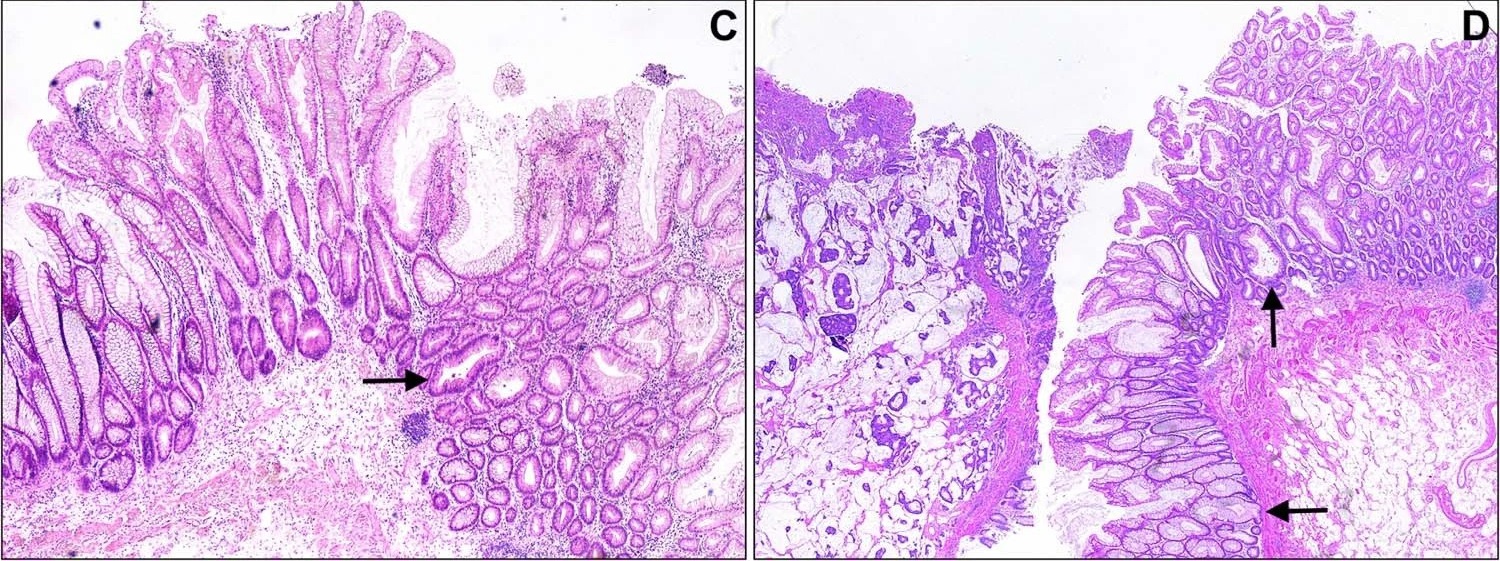 Choi WT, et al. Mod Pathol. 2020;33:933-943
Traditional Serrated Adenoma-Like Dysplasia
~1% of dysplasia in IBD
A lot like TSAs in non-IBD patients
Traditional Serrated Adenoma-Like Dysplasia
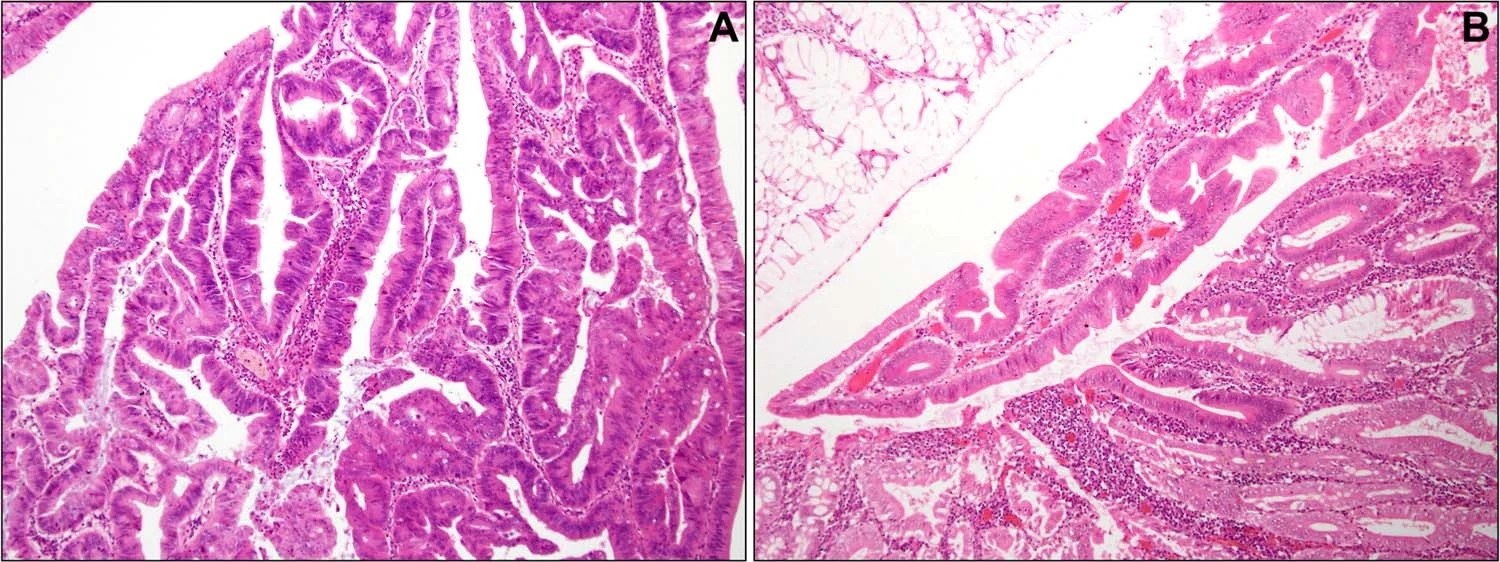 Choi WT, et al. Mod Pathol. 2020;33:933-943
Serrated Dysplasia NOS
Very rare
Not a lot of solid data here
Basically a wastebasket term for lesions that look kinda serrated but don’t fit for SSL-like or TSA-like
Serrated Dysplasia NOS
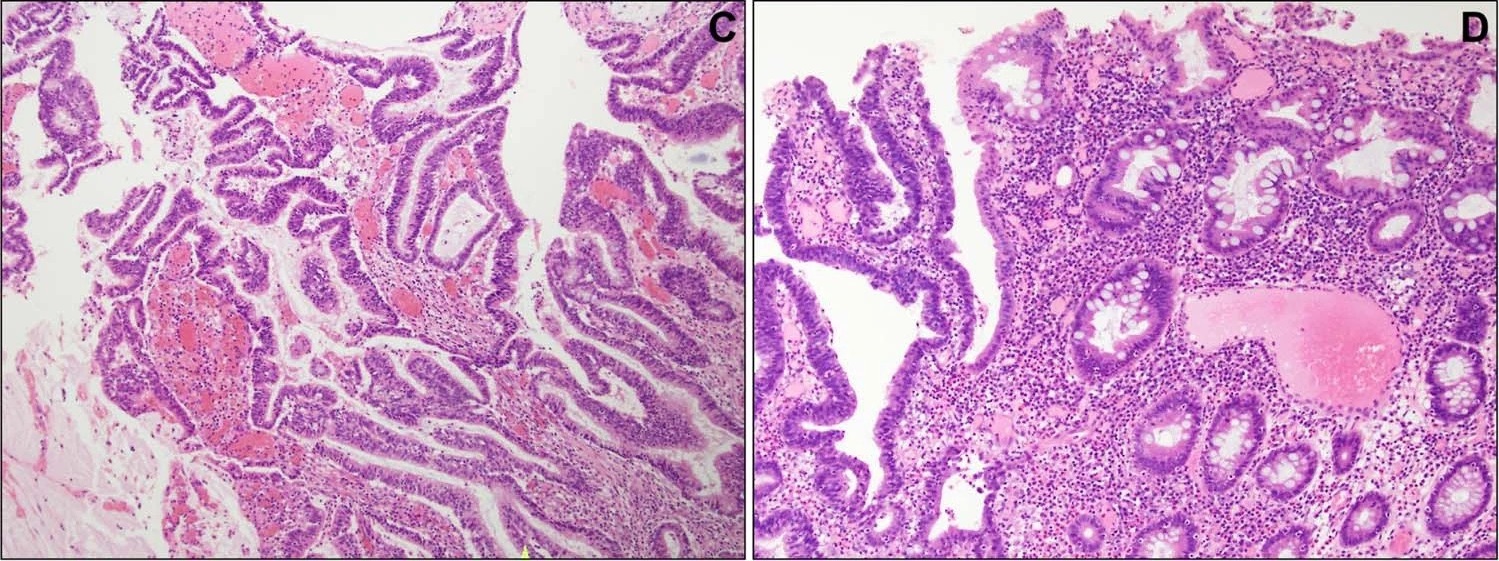 Choi WT, et al. Mod Pathol. 2020;33:933-943
Am I Missing Non-Conventional Forms on Bx?
Limited data, but probably not

Hypermucinous is tricky; probably often called indefinite
Crypt cell is also tricky; probably often called indefinite or HGD
Goblet cell-deficient and Paneth cell-rich probably just called NOS
SSL-like and TSA-like probably just getting called dSSL and TSA
Serrated NOS is weird, probably flagged as indefinite or LGD

Patients often also have conventional dysplasia
Does IHC Help with Non-Conventional Forms?
Worth trying in difficult cases, to distinguish from reactive change
	I have become a convert
p53 staining can be aberrant
	Nearly every cell stains, or no cell stains
SATB2 staining can be lost
	~40% of colitis-associated dysplasia
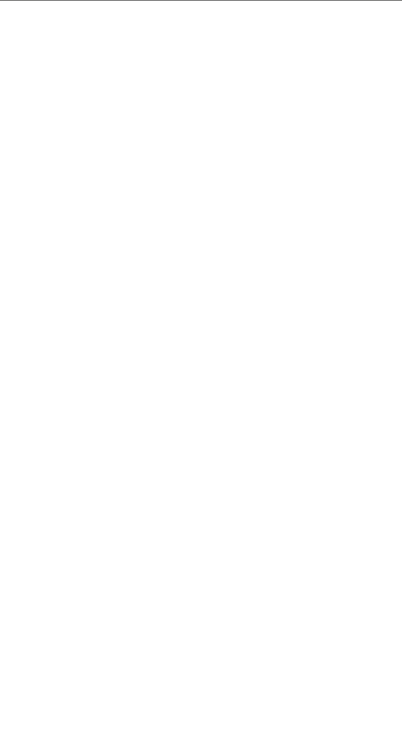 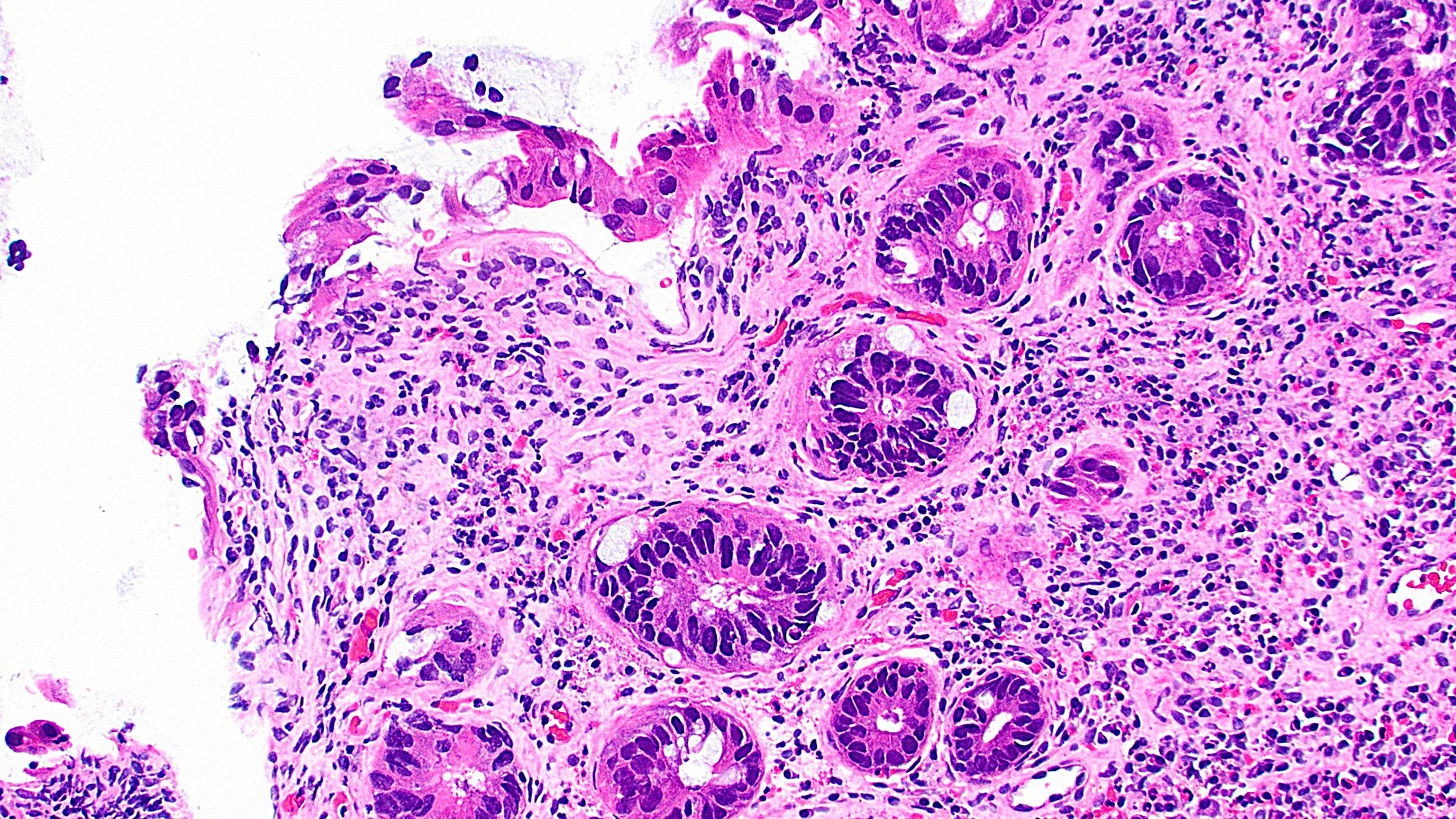 Crypt cell dysplasia? H&E
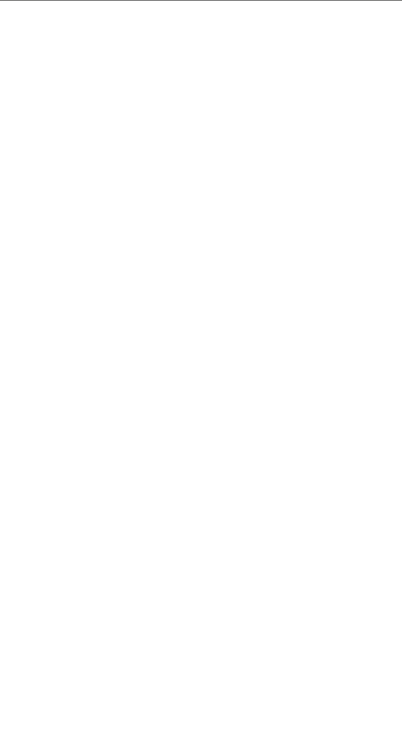 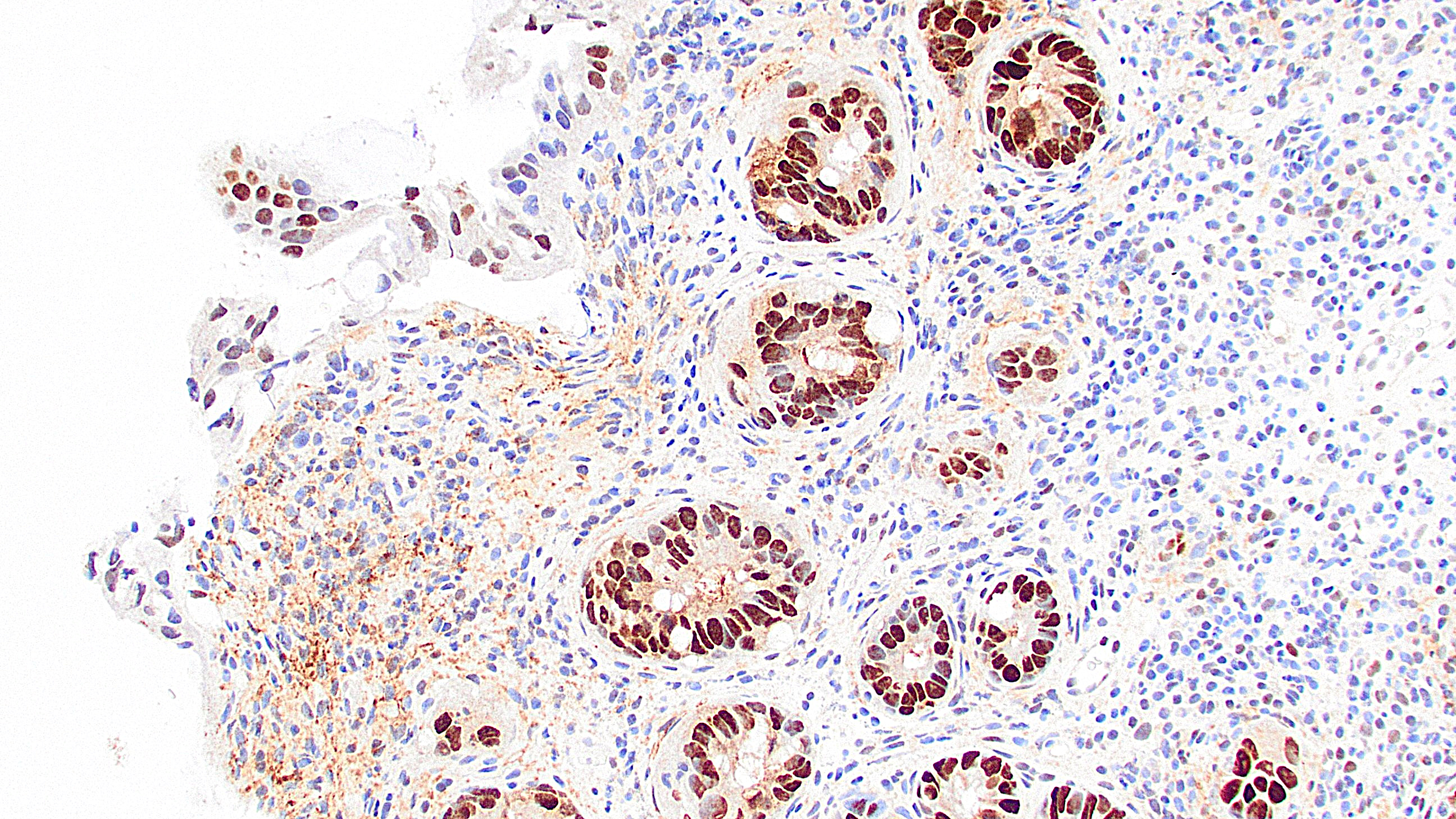 Crypt cell dysplasia, p53
My Signout Approach for Dysplasia in IBD
Polyp: “Polypoid low-grade dysplasia”
	Can’t distinguish colitis-associated dysplasia from sporadic TA
	Clinicians don’t really care anymore anyway
	LGD vs. HGD same as for TA
Flat biopsy: Generally descriptive
	A comment is a good idea
	Specifically naming non-conventional forms is not standard practice … yet
	LGD vs. HGD can be challenging, especially for non-conventional forms
Low threshold for showing a colleague
References
Cerilli LA, et al. The differential diagnosis of colitis in endoscopic biopsy specimens: a review article. Arch Pathol Lab Med. 2012;136:854-864.
Choi EK, et al. Chronic Colitis in Biopsy Samples: Is It Inflammatory Bowel Disease or Something Else. Surg Pathol Clin. 2017;10:841-861.
Choi WT, et al. Nonconventional dysplasia in patients with inflammatory bowel disease and colorectal carcinoma: a multicenter clinicopathologic study. Mod Pathol. 2020;33:933-943.
Geraghty JM, et al. Diversion colitis: histological features in the colon and rectum after defunctioning colostomy. Gut. 1991;32:1020-1023.
Jessurun J. The Differential Diagnosis of Acute Colitis: Clues to a Specific Diagnosis. Surg Pathol Clin. 2017;10:863-885.
Ma C, et al. Loss of SATB2 Expression Is a Biomarker of Inflammatory Bowel Disease-associated Colorectal Dysplasia and Adenocarcinoma. Am J Surg Pathol. 2019;43:1314-1322.
Mosli MH, et al. Histologic scoring indices for evaluation of disease activity in ulcerative colitis. Cochrane Database Syst Rev. 2017;5:CD011256.
Novak G, et al. Histologic scoring indices for evaluation of disease activity in Crohn's disease. Cochrane Database Syst Rev. 2017;7:CD012351.
Odze R. Diagnostic problems and advances in inflammatory bowel disease. Mod Pathol. 2003;16:347-358.
Tursi A, et al. Histopathology of segmental colitis associated with diverticulosis resembles inflammatory bowel diseases. J Clin Gastroenterol. 2015;49:350-351.
Wen KW, et al. DNA flow cytometric and interobserver study of crypt cell atypia in inflammatory bowel disease. Histopathology. 2019;75:578-588.
Zhang ML, et al. Histopathology of Gastrointestinal Immune-related Adverse Events: A Practical Review for the Practicing Pathologist. Am J Surg Pathol. 2022;46:e15-e26.
Questions?
Thank You!
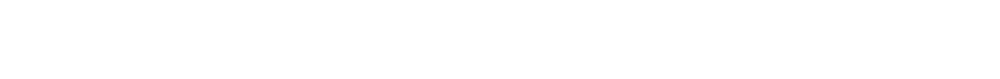